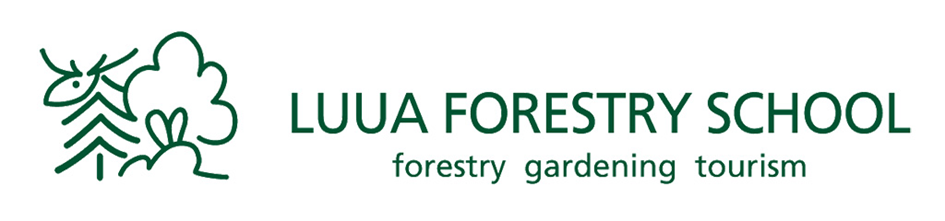 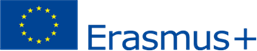 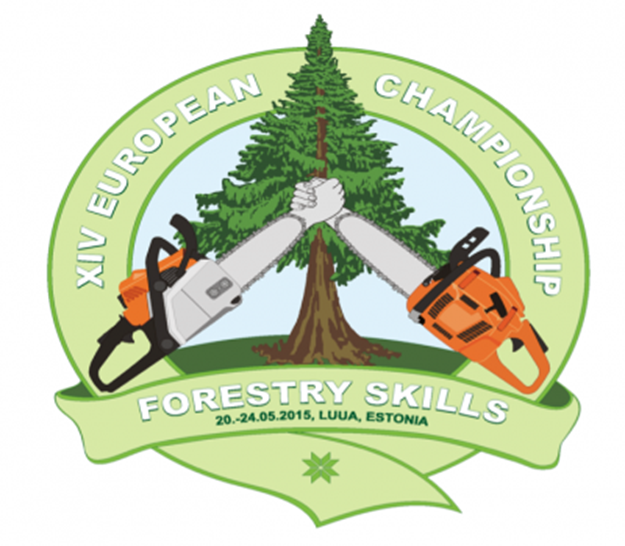 ESTONIJA29				29.5.2016 – 	8.6.2016
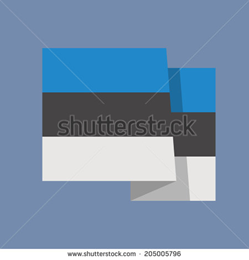 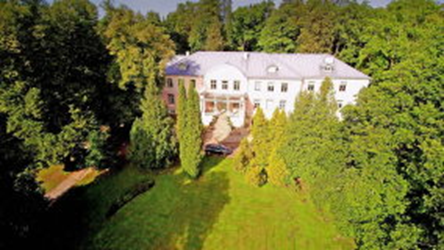 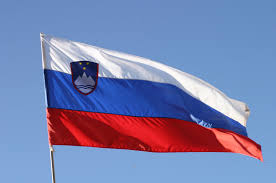 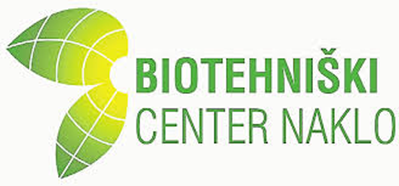 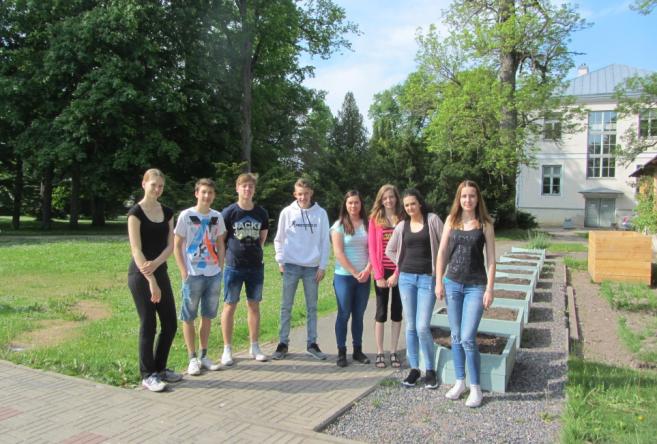 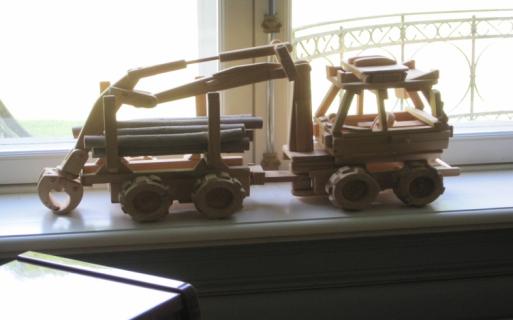 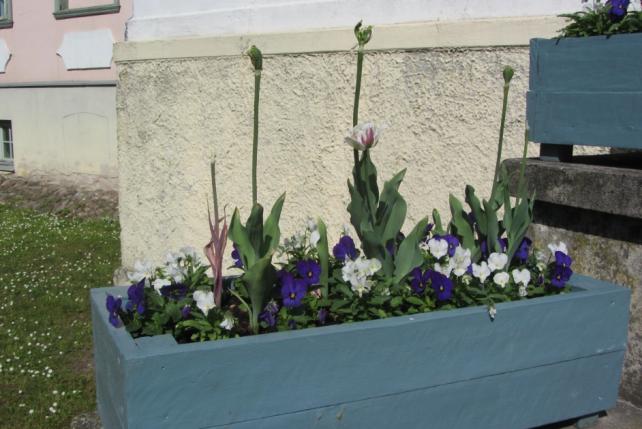 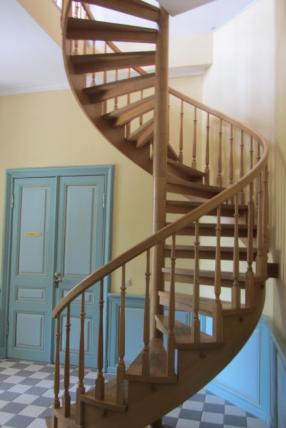 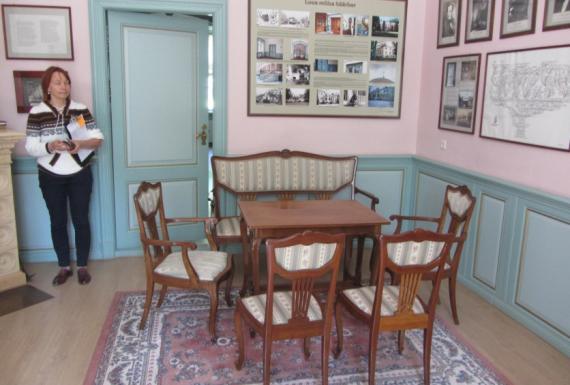 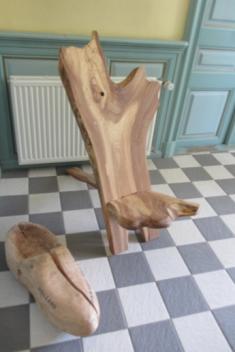 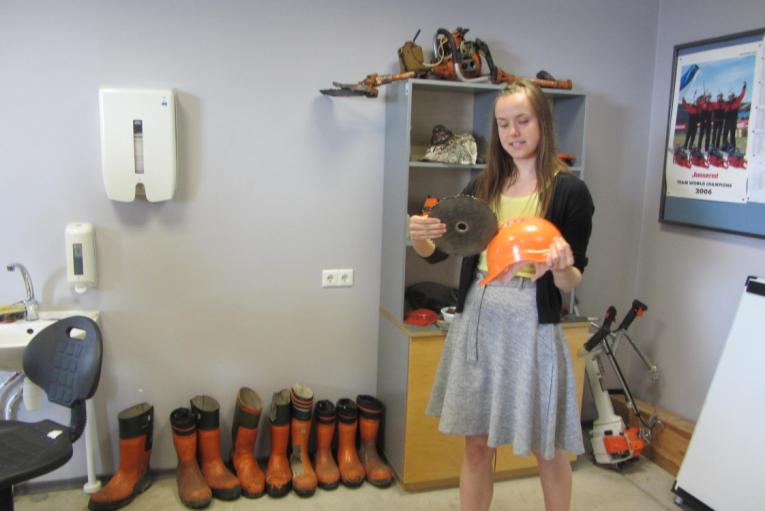 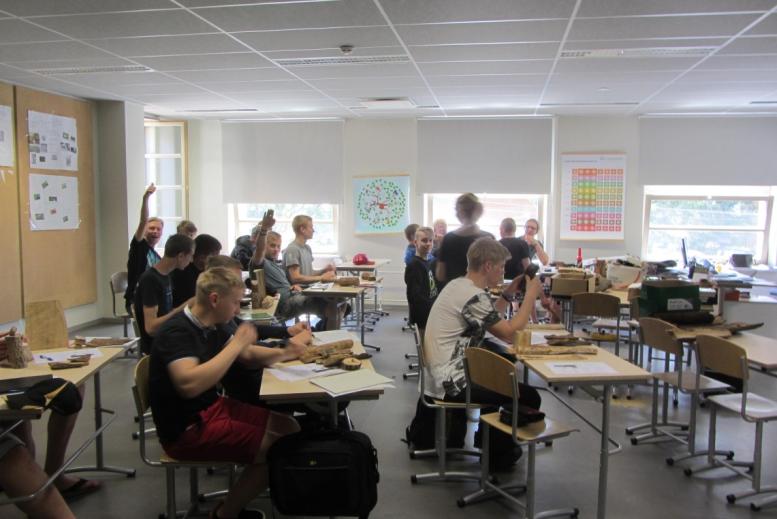 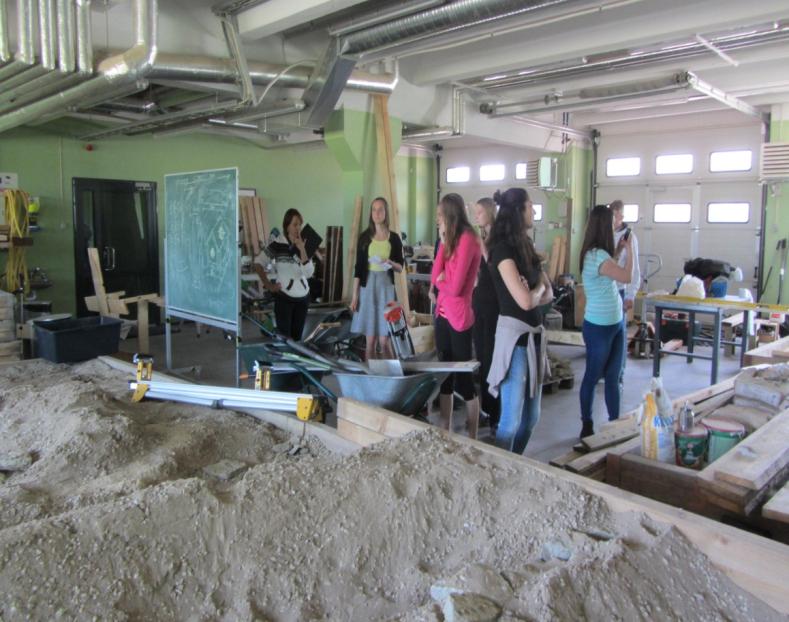 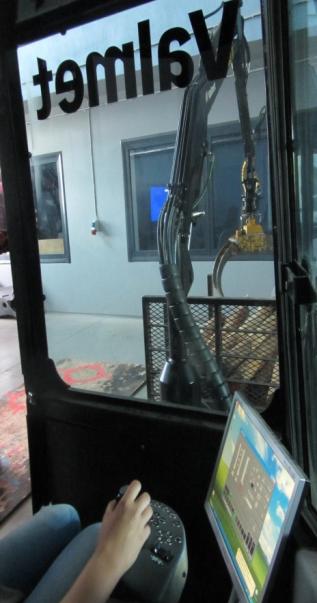 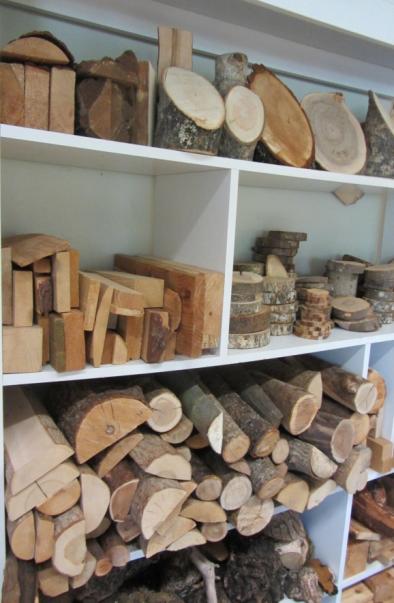 HUSQVARNA, STHILL
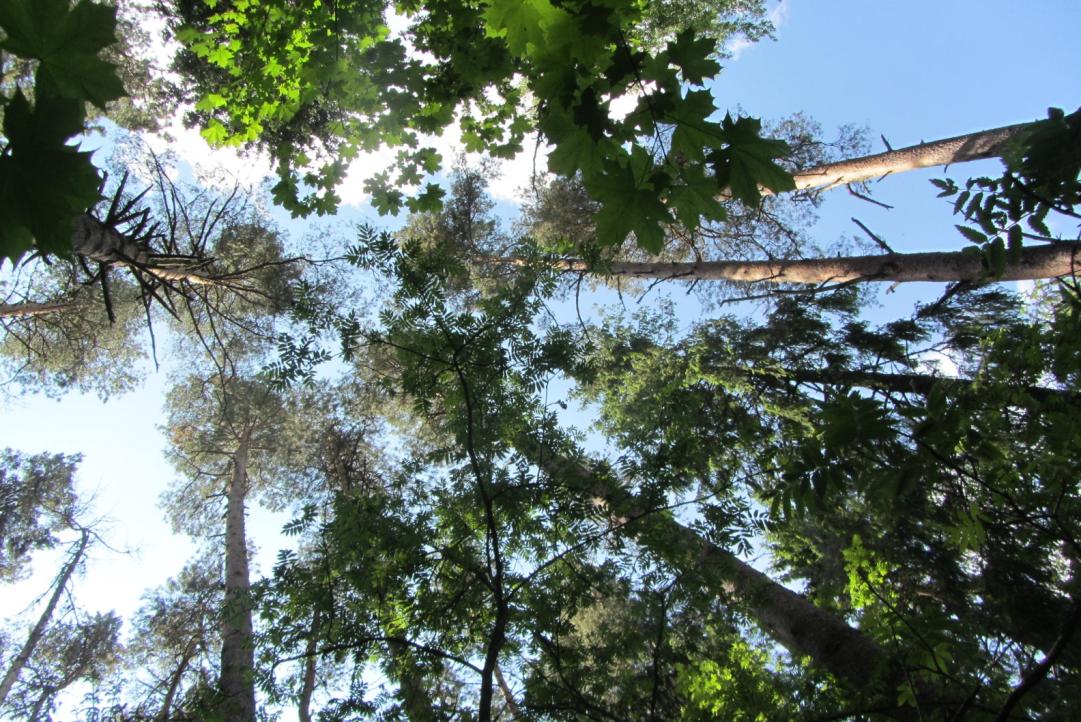 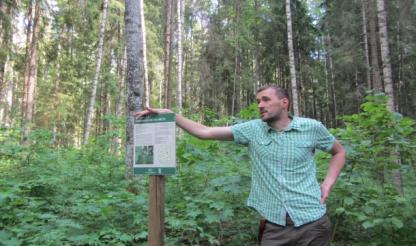 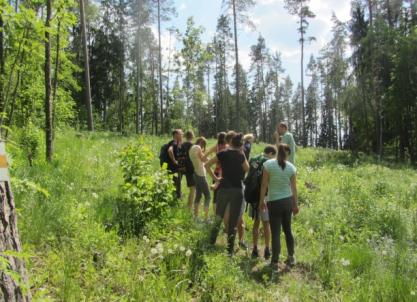 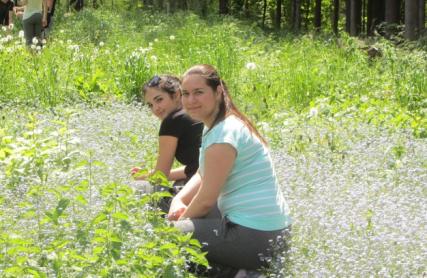 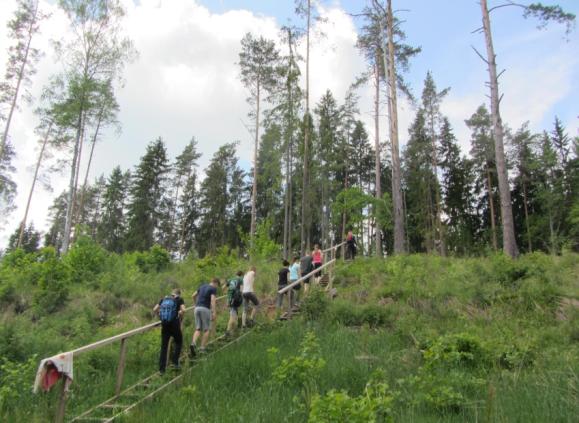 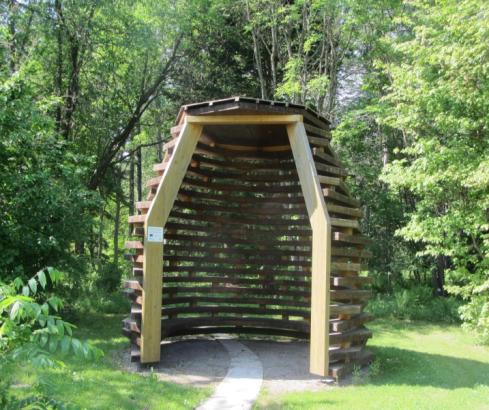 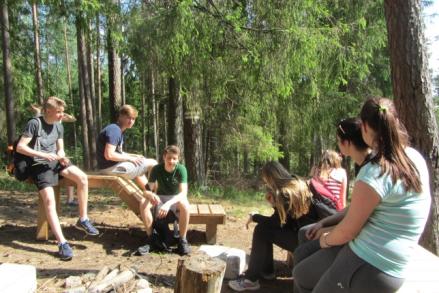 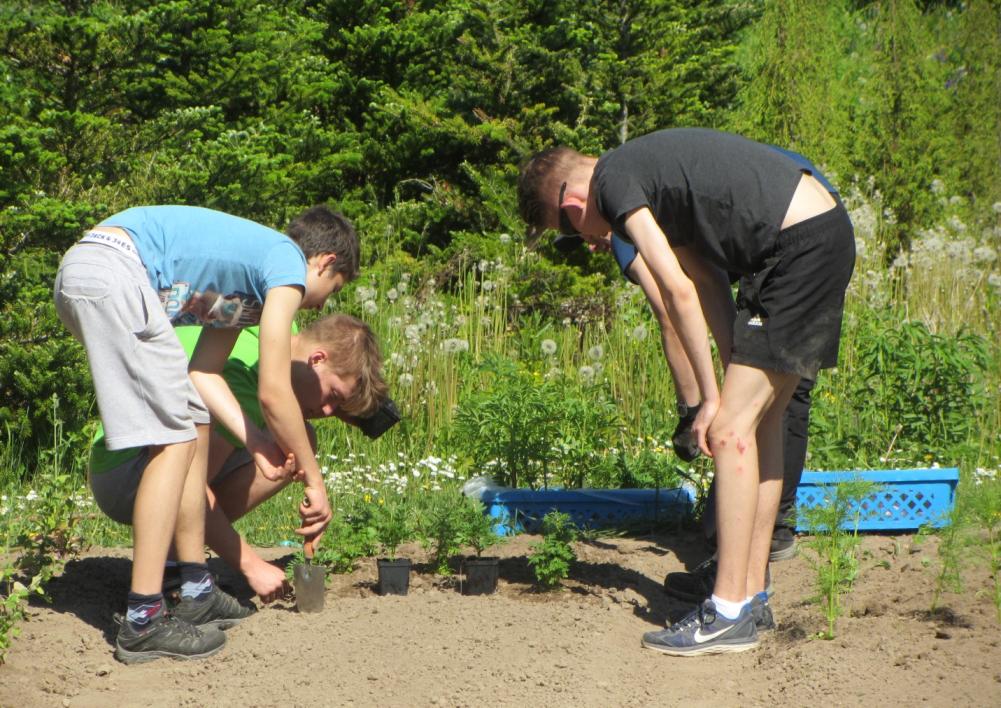 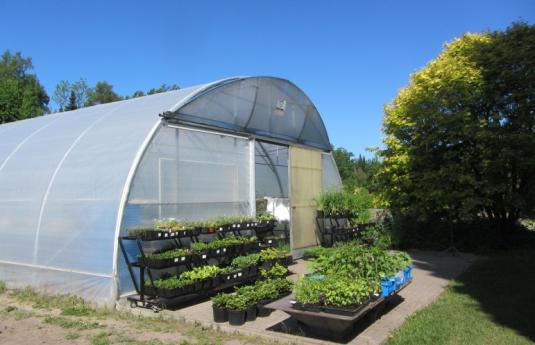 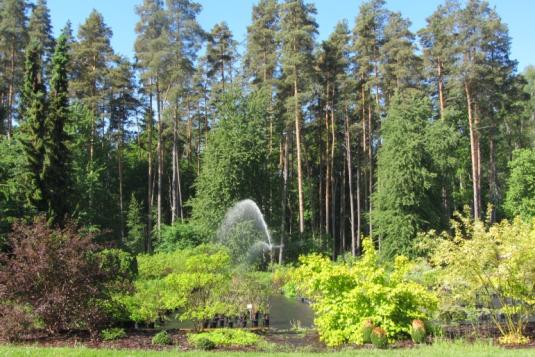 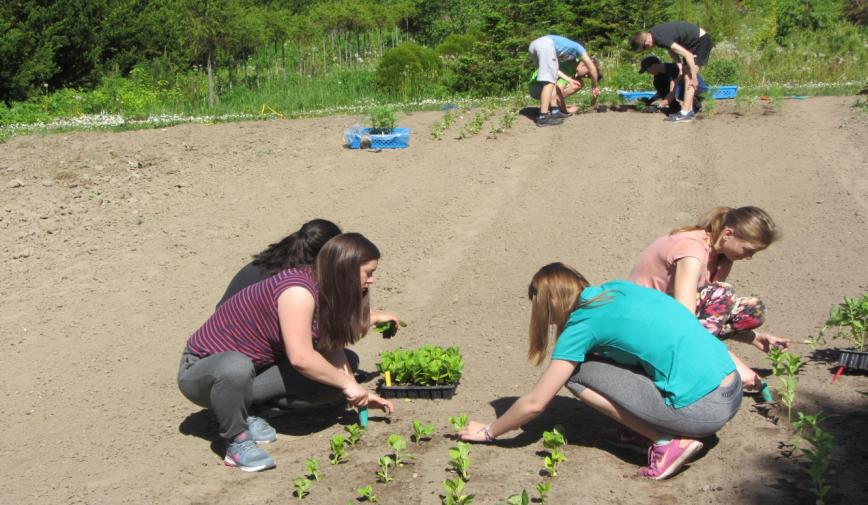 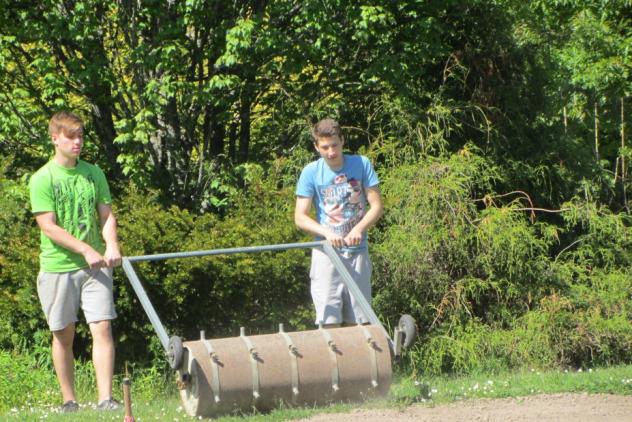 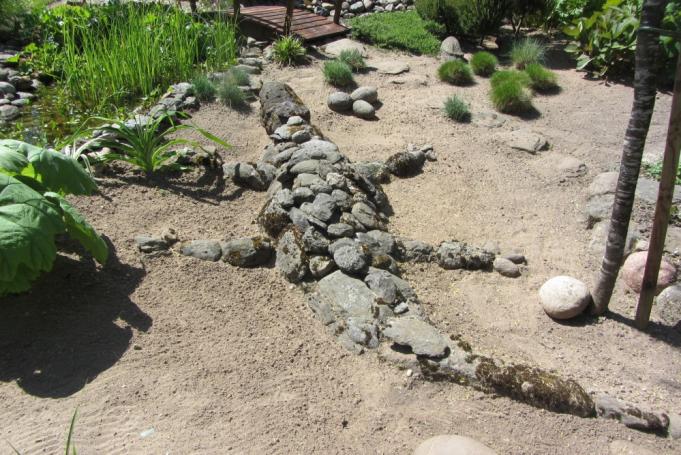 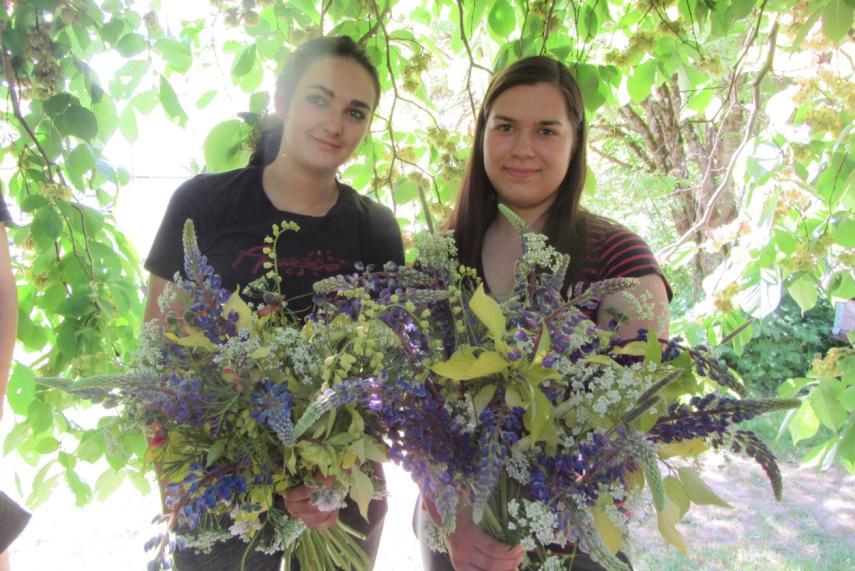 Spiralni šopek
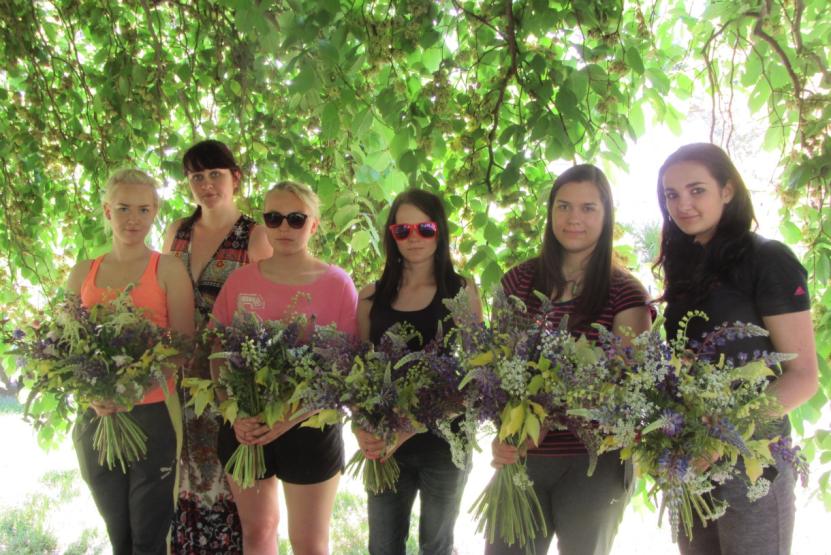 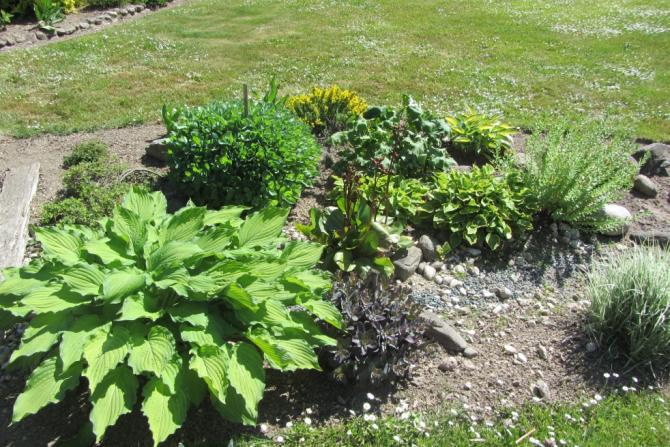 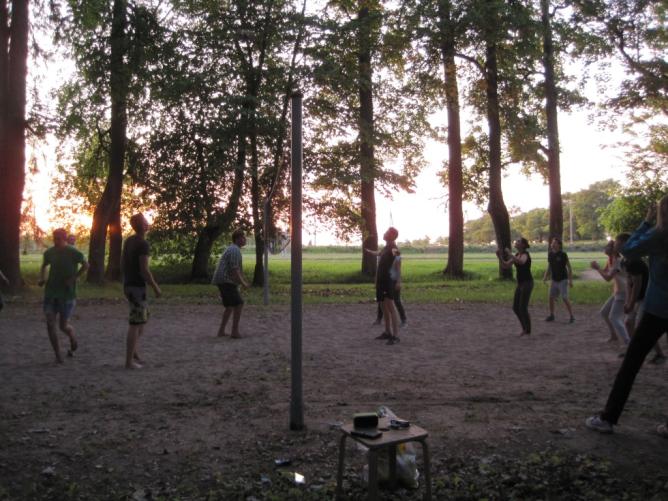 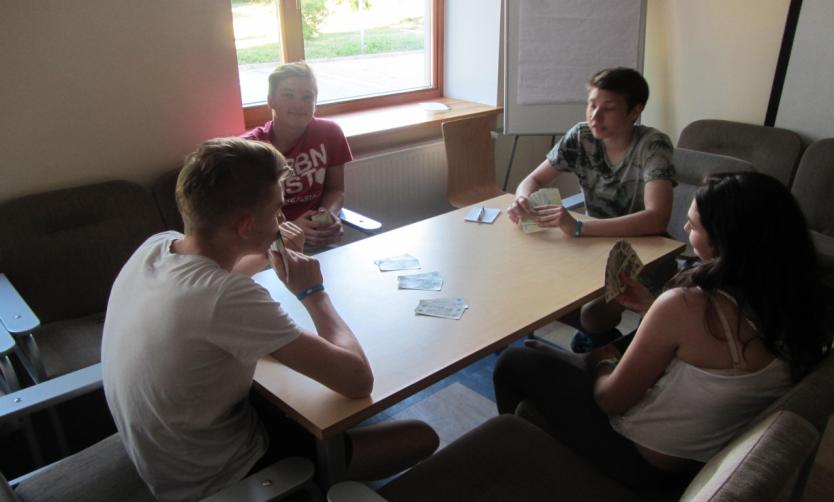 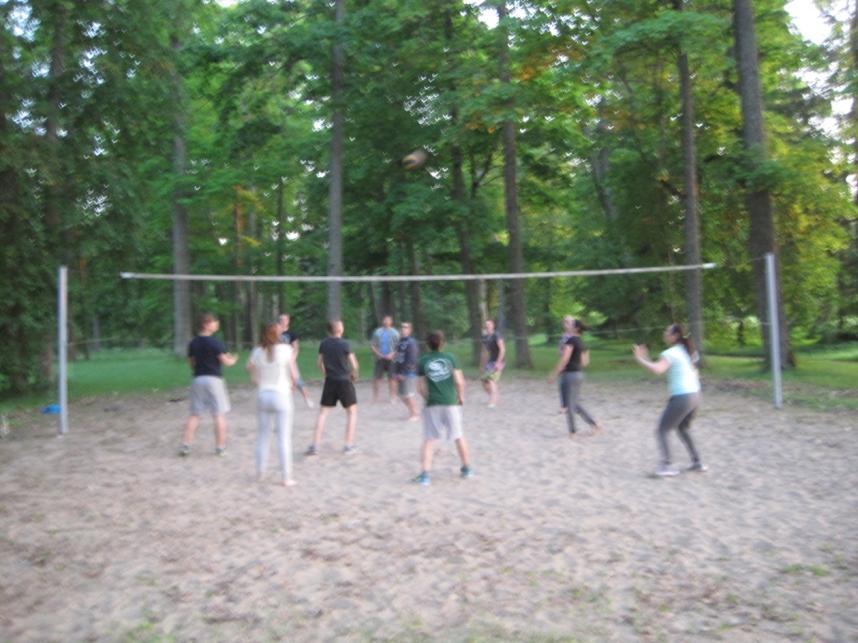 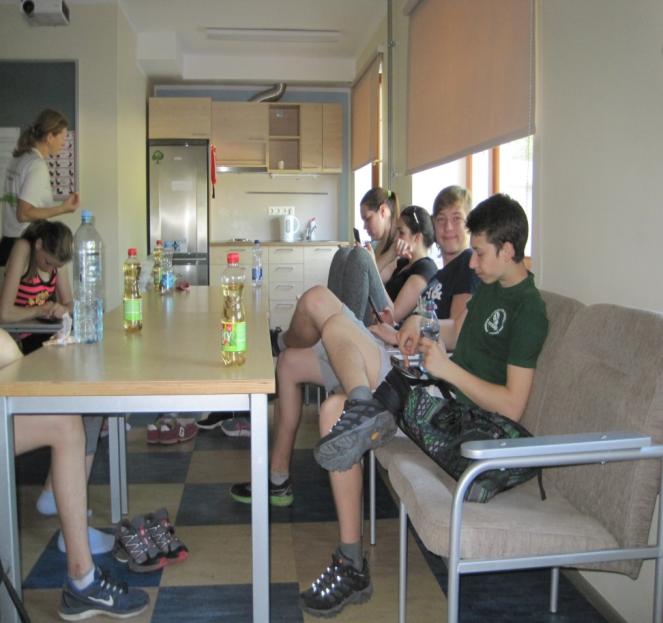 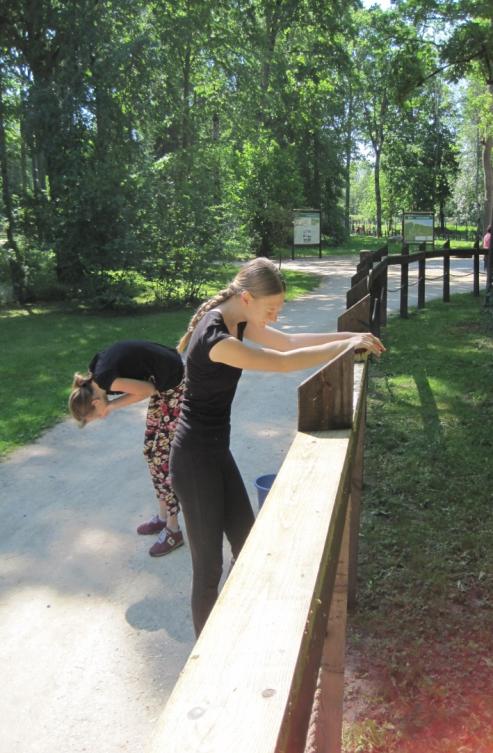 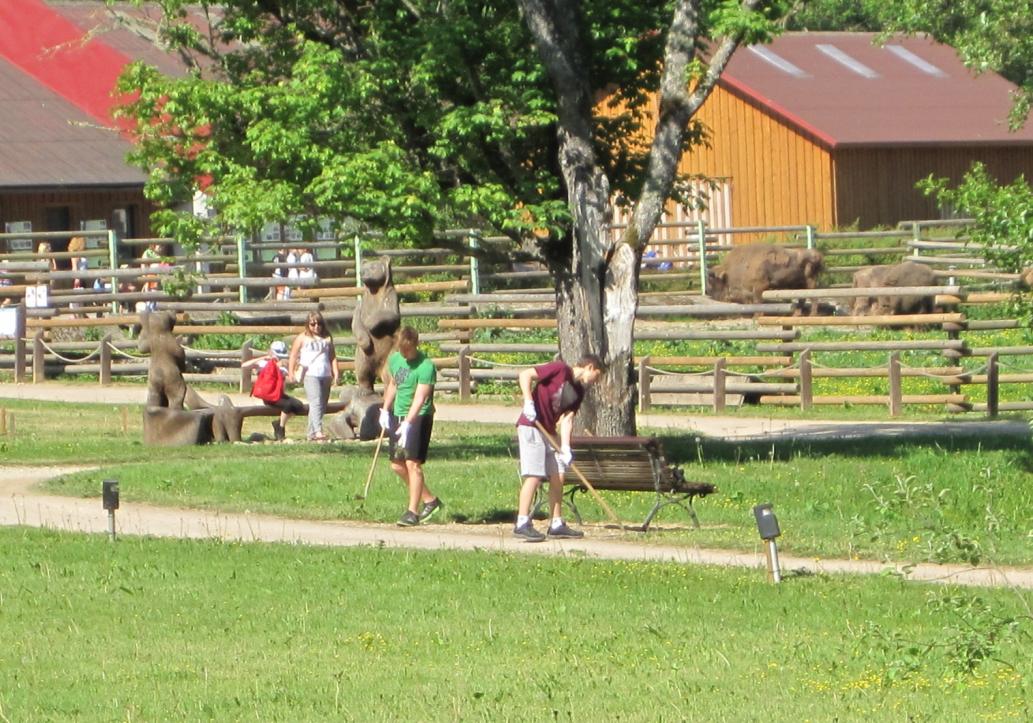 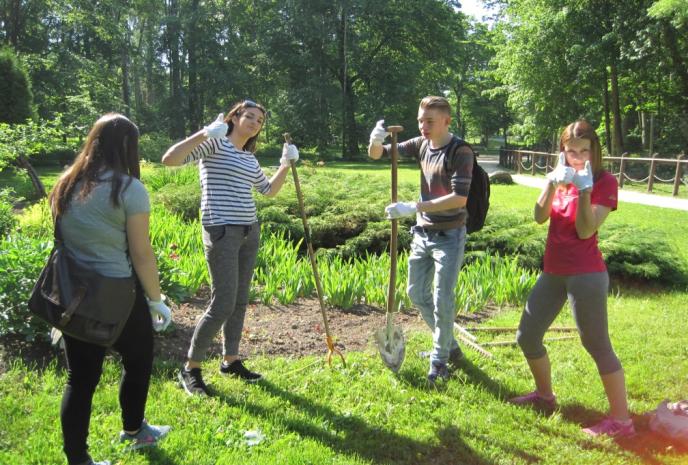 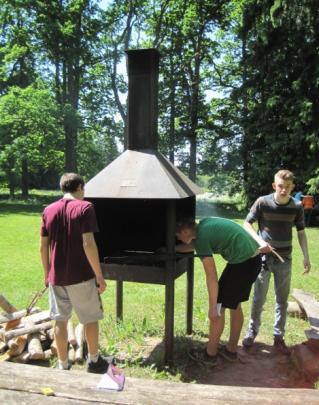 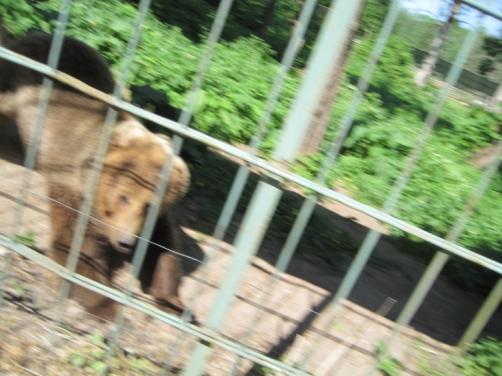 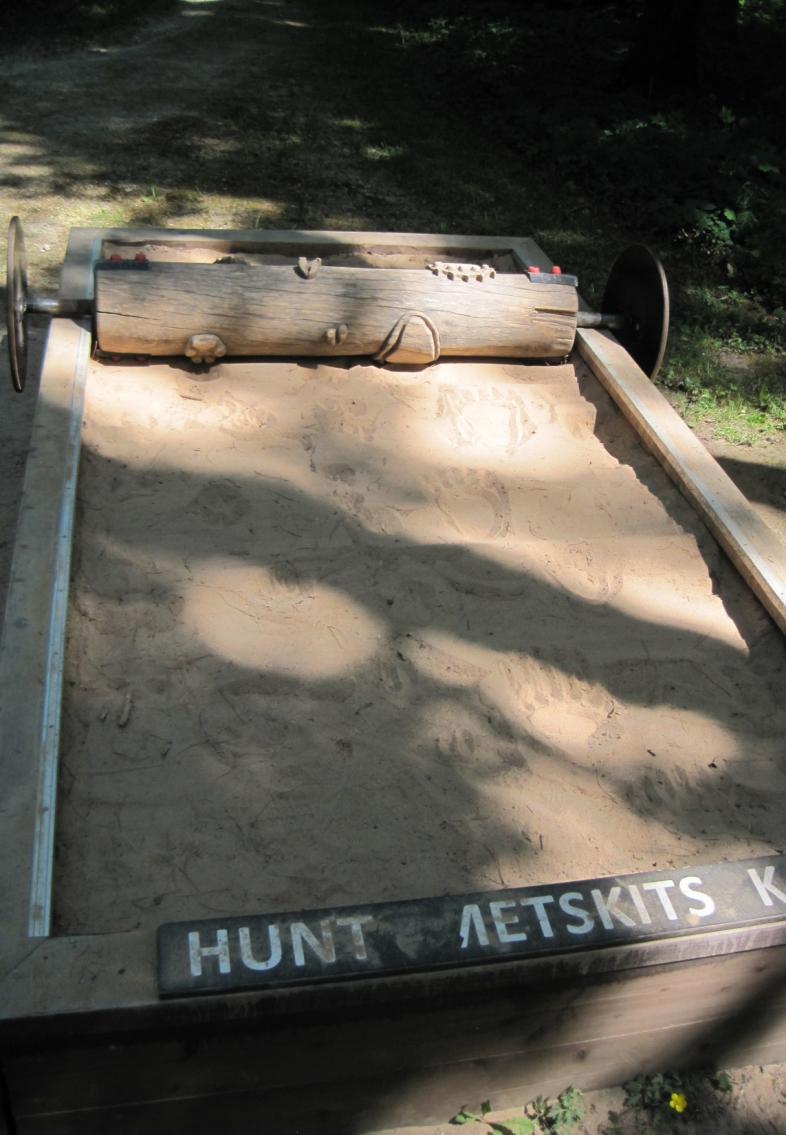 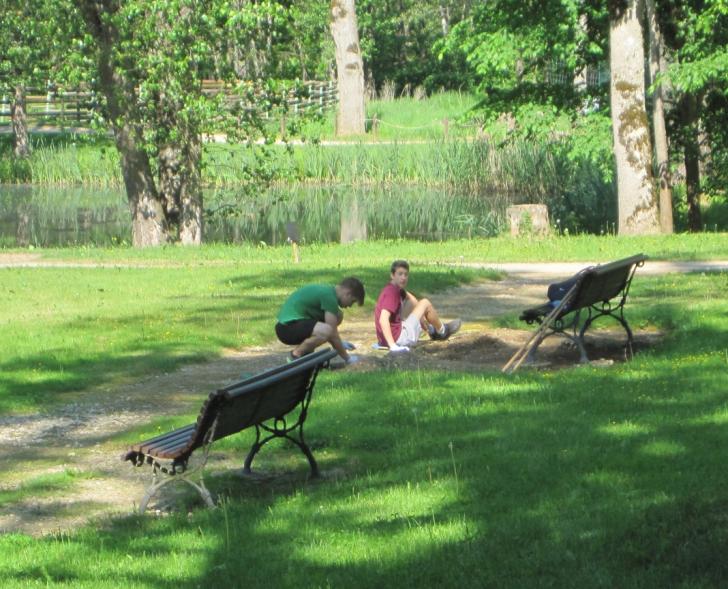 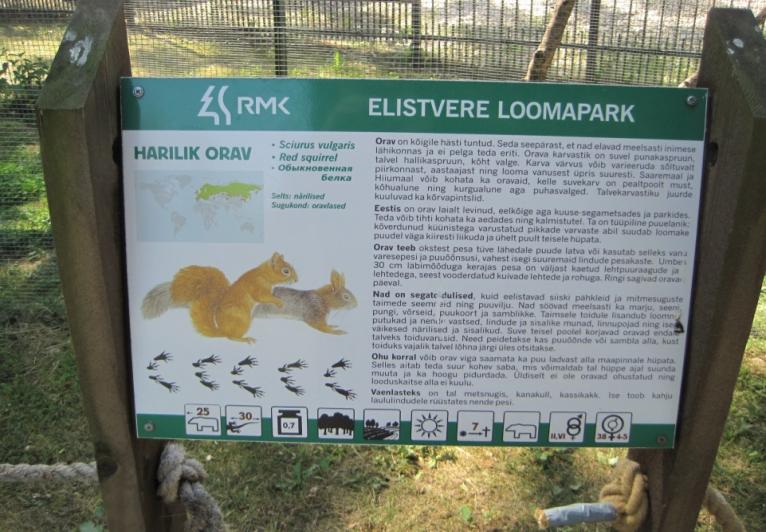 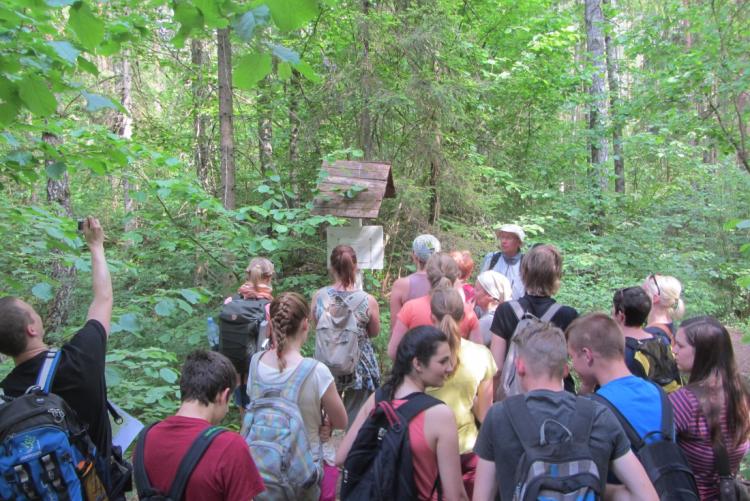 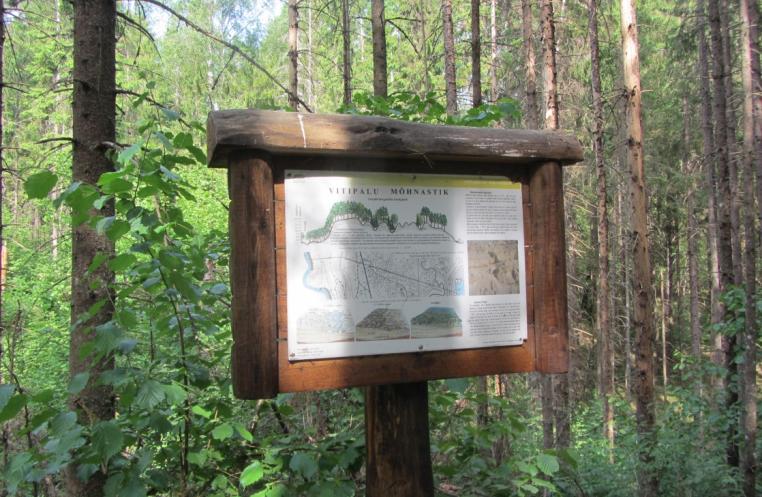 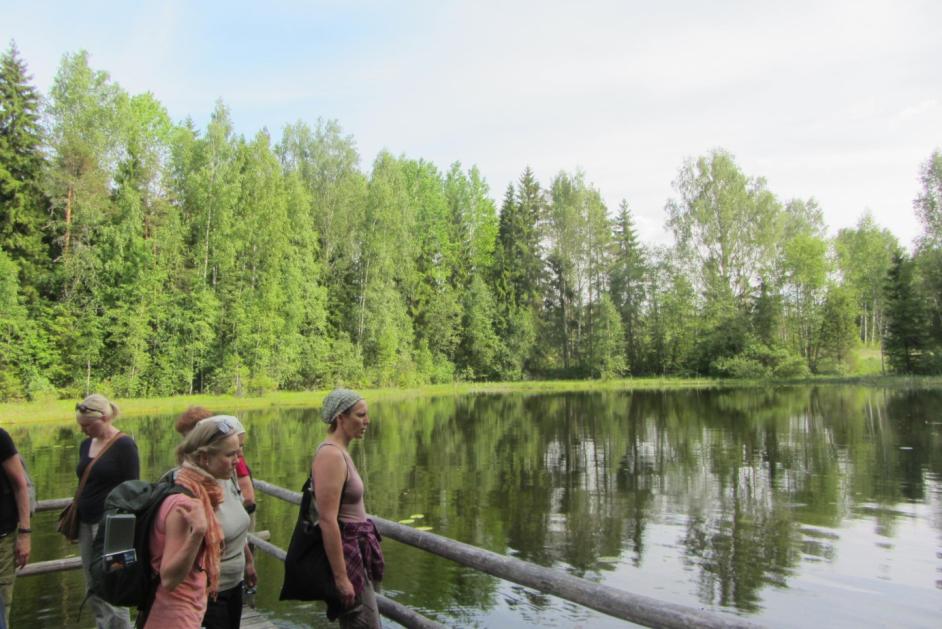 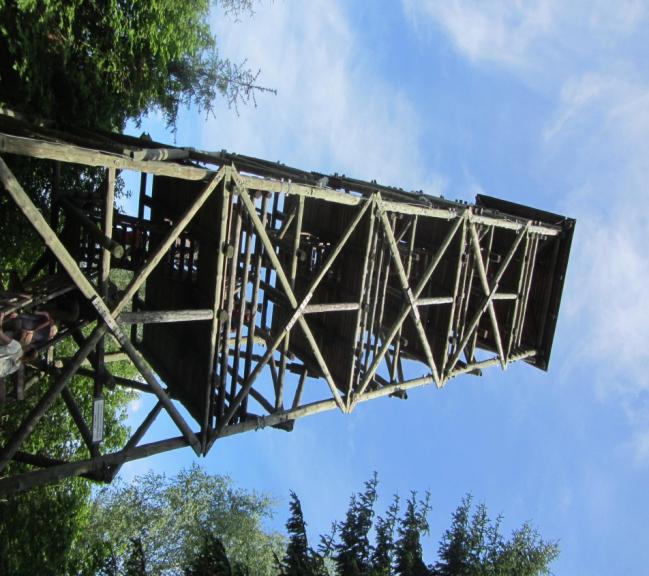 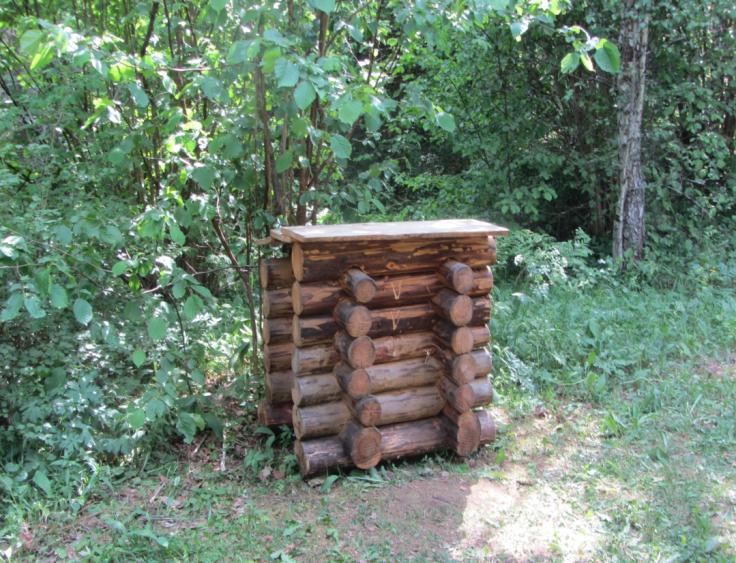 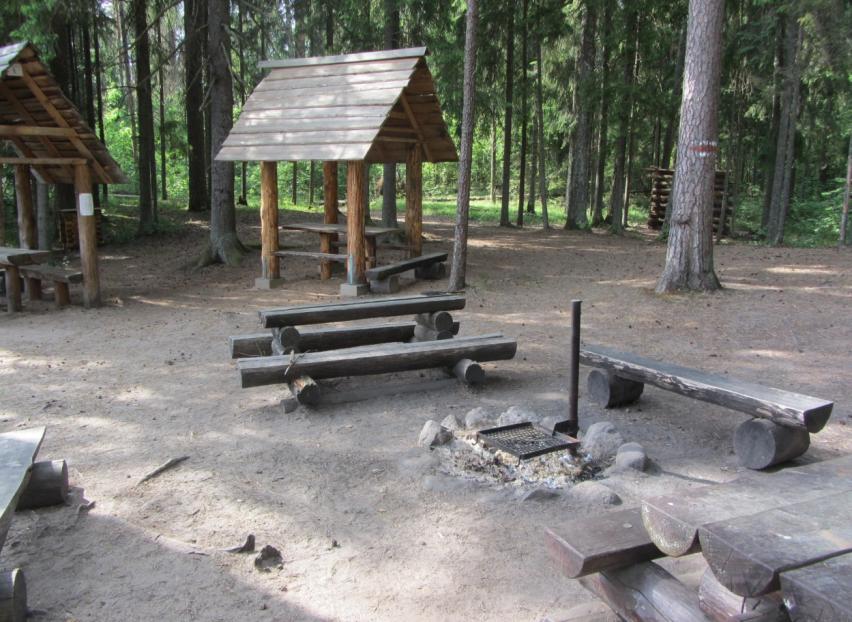 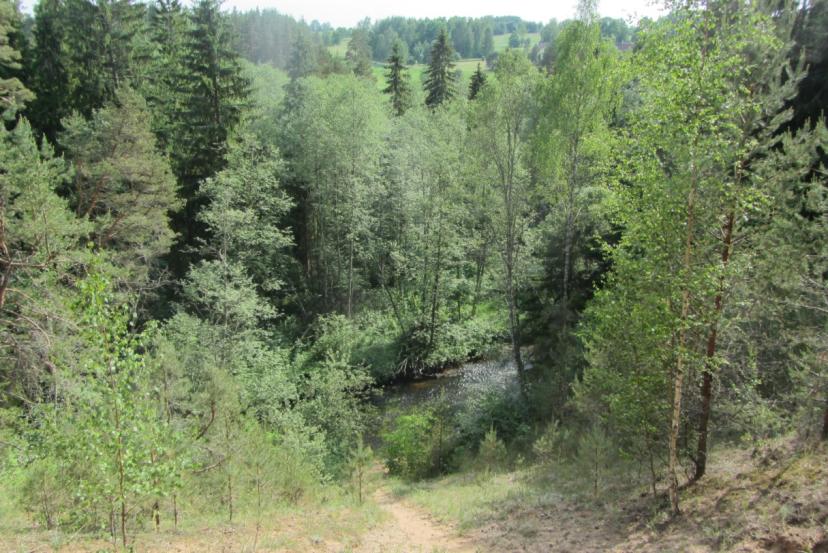 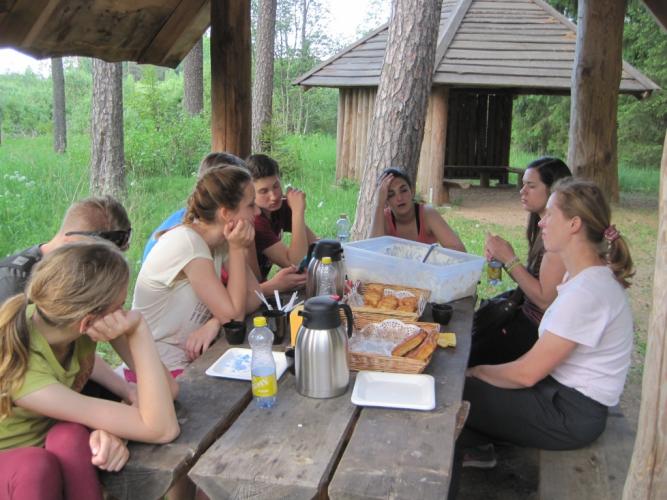 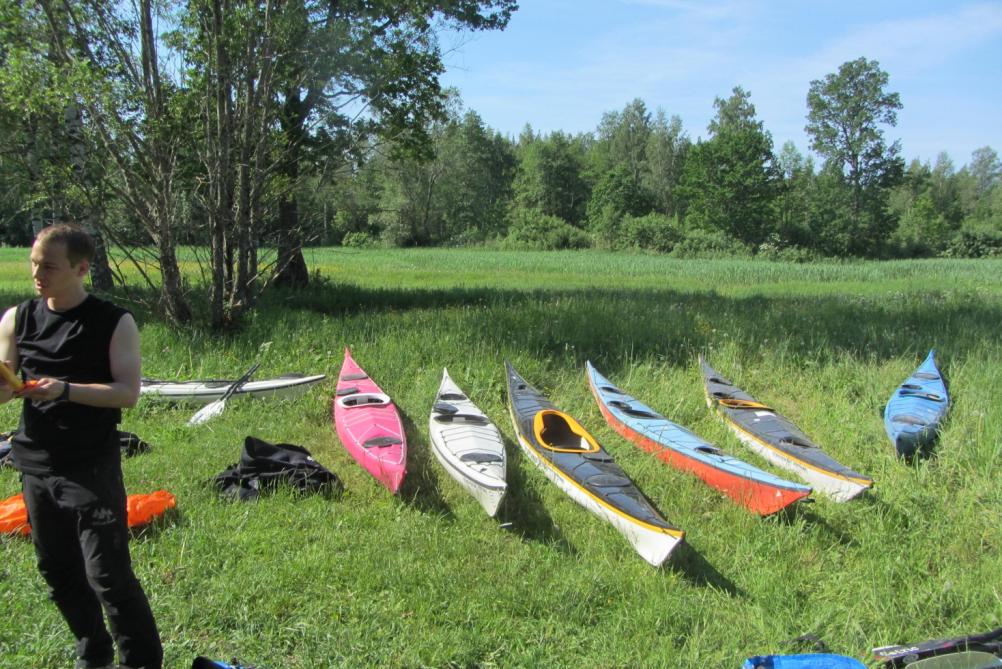 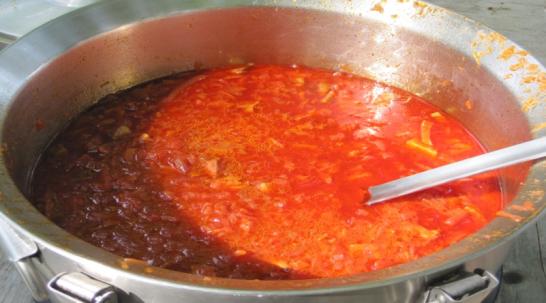 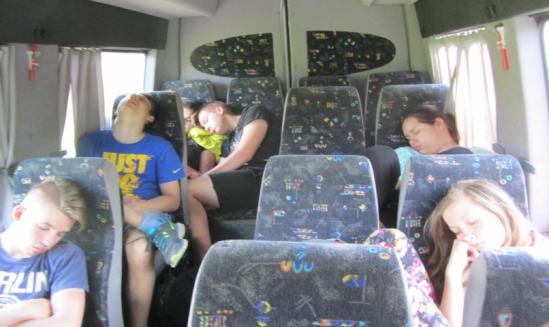 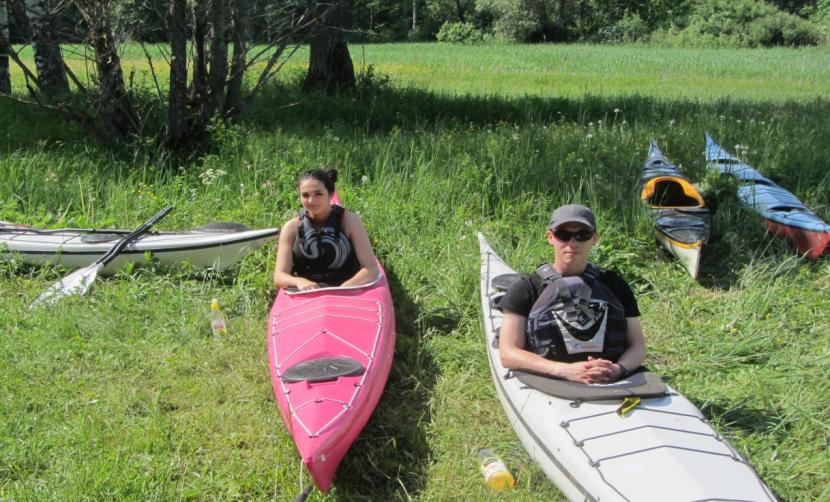 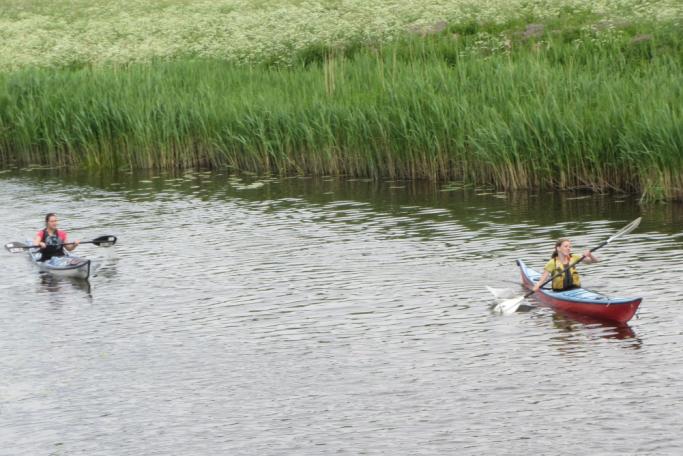 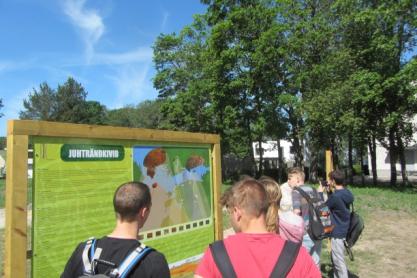 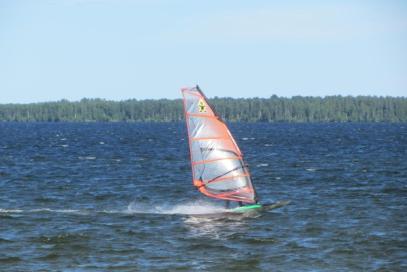 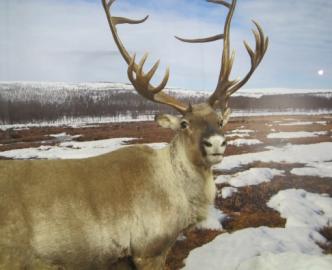 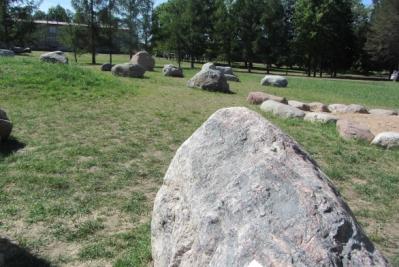 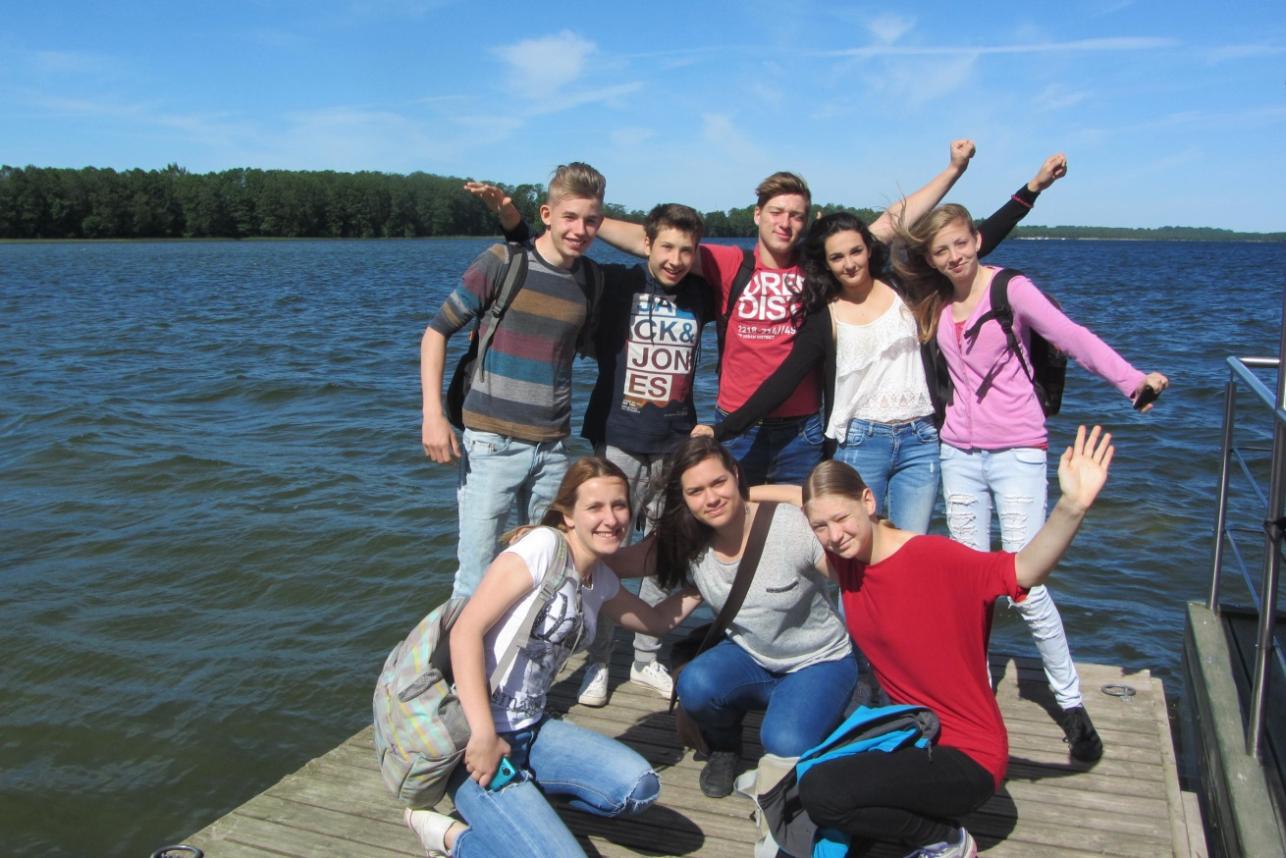 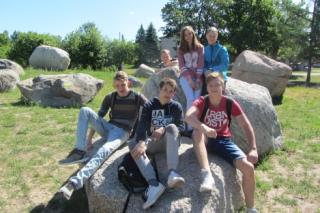 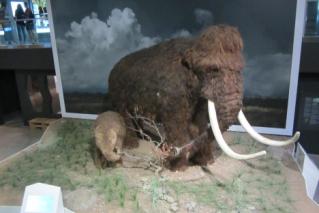 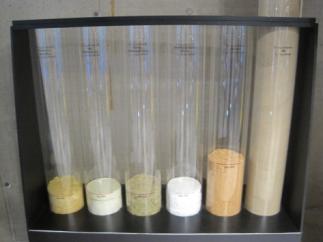 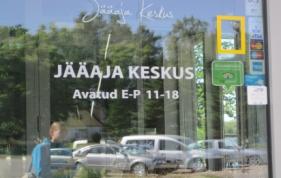 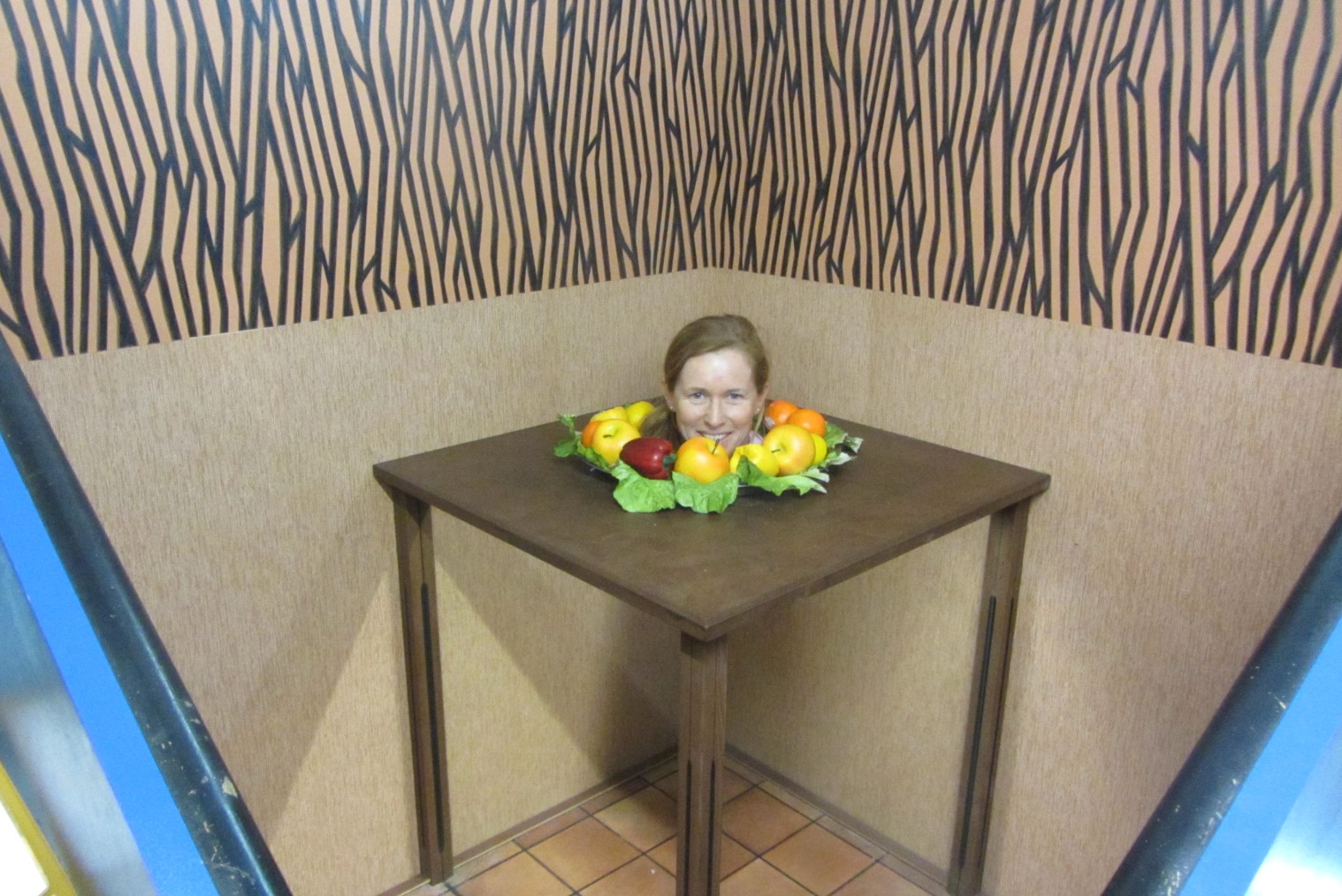 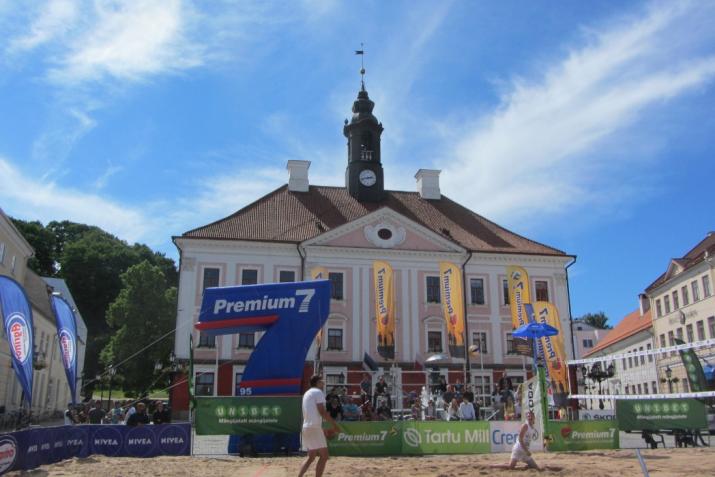 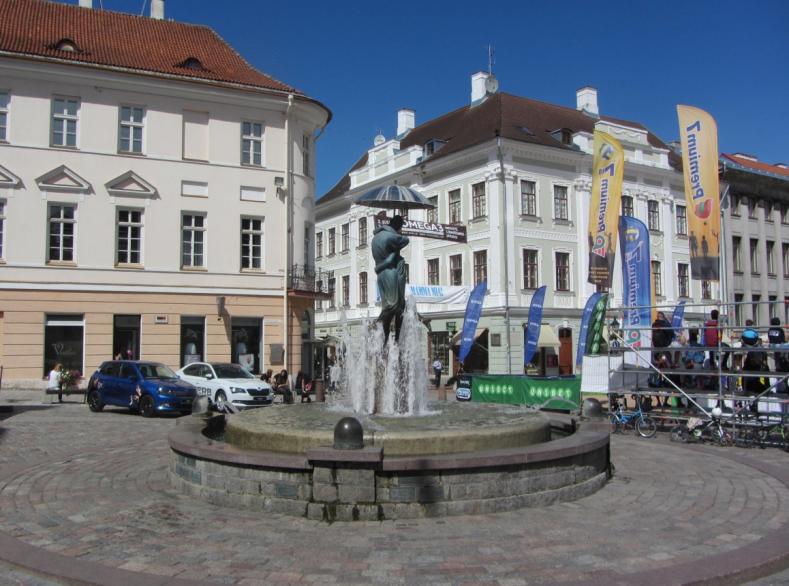 TARTU
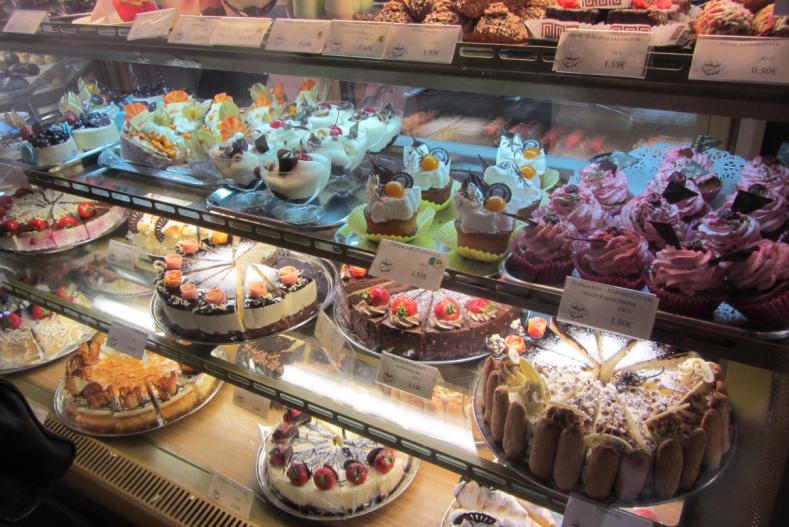 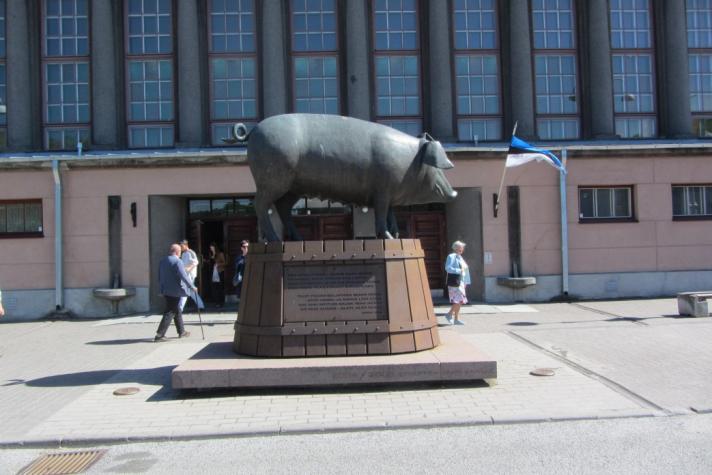 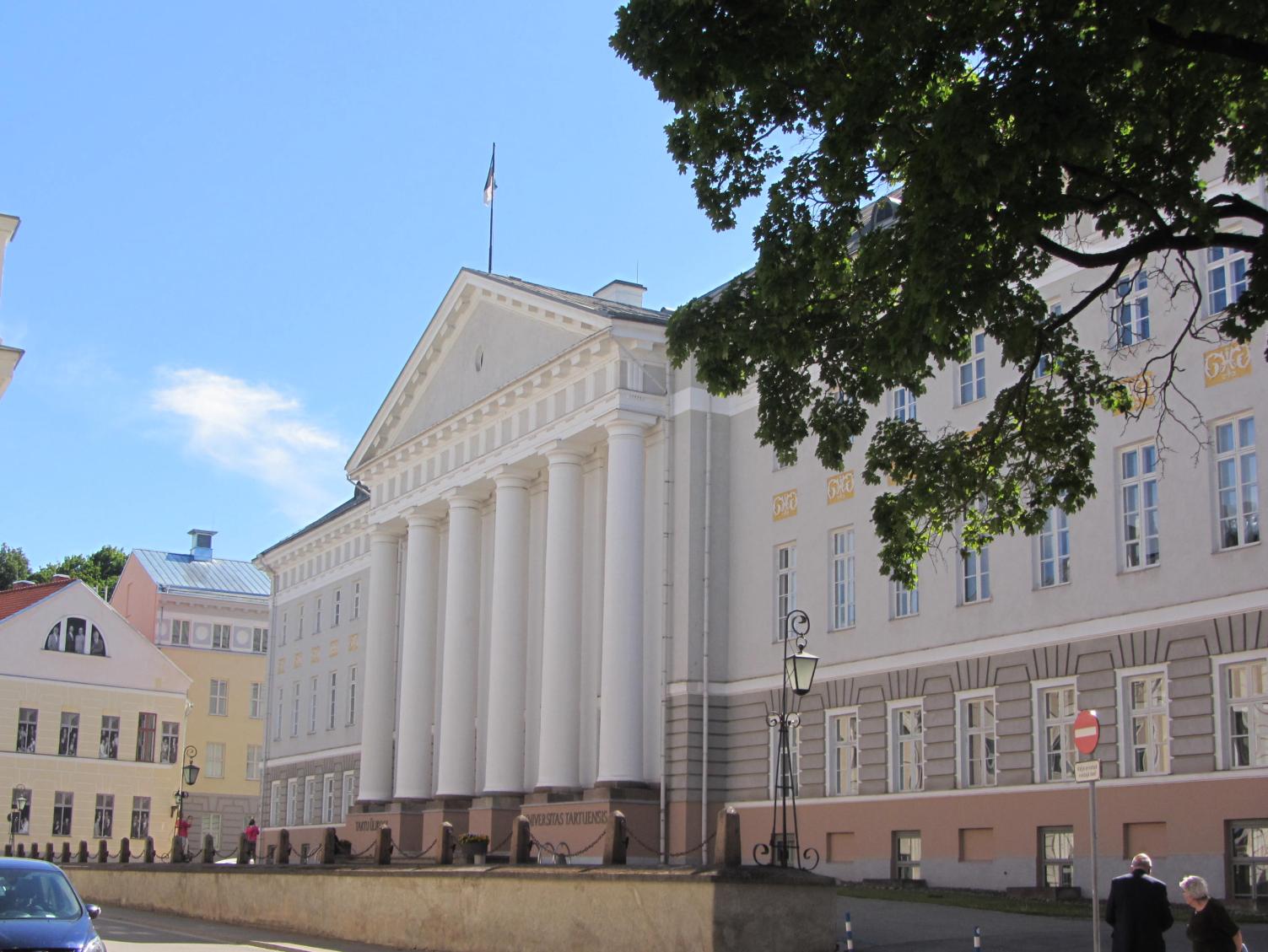 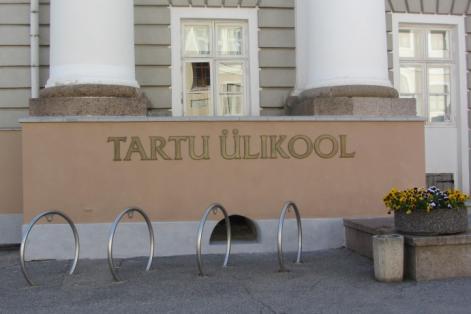 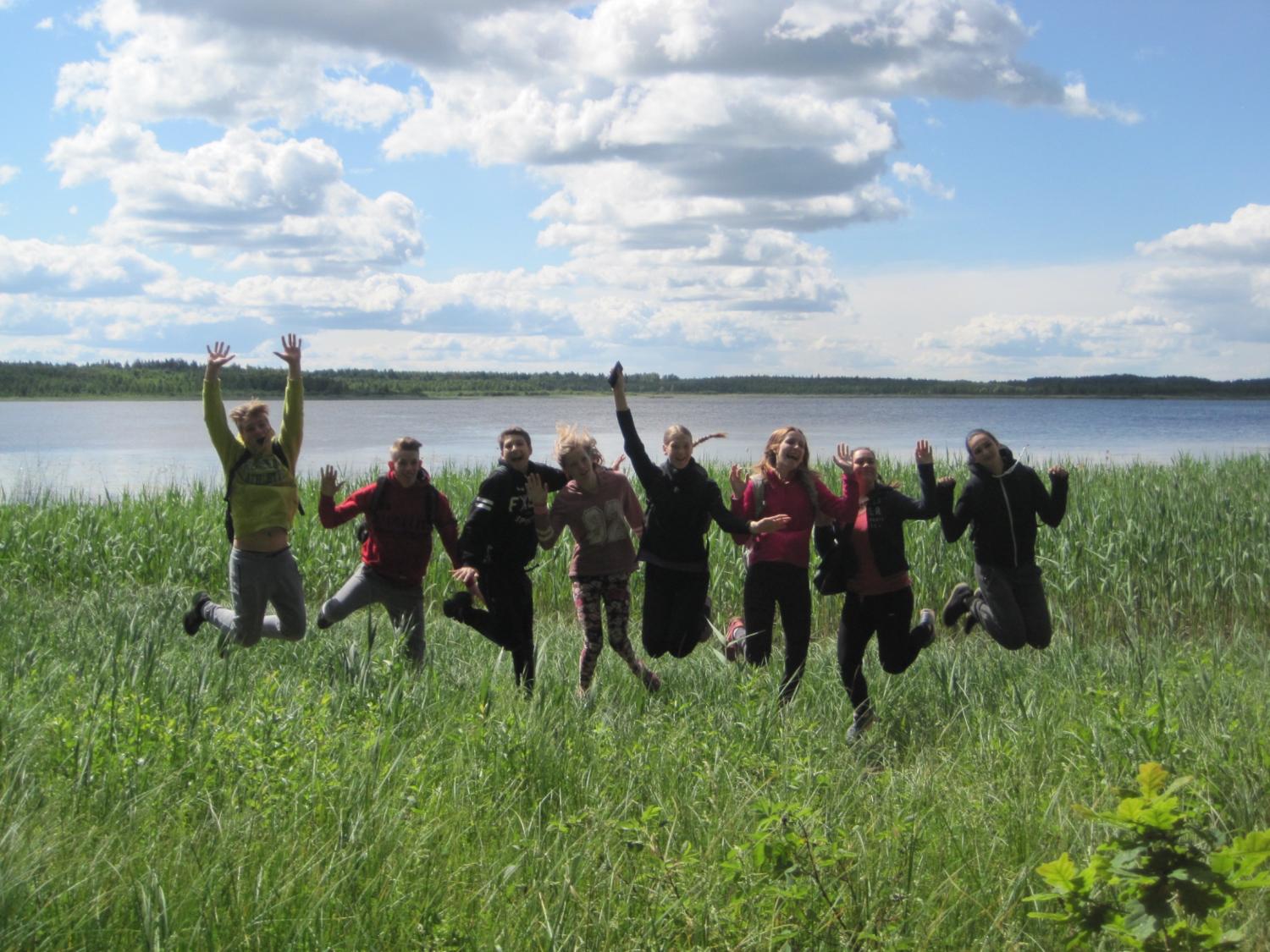 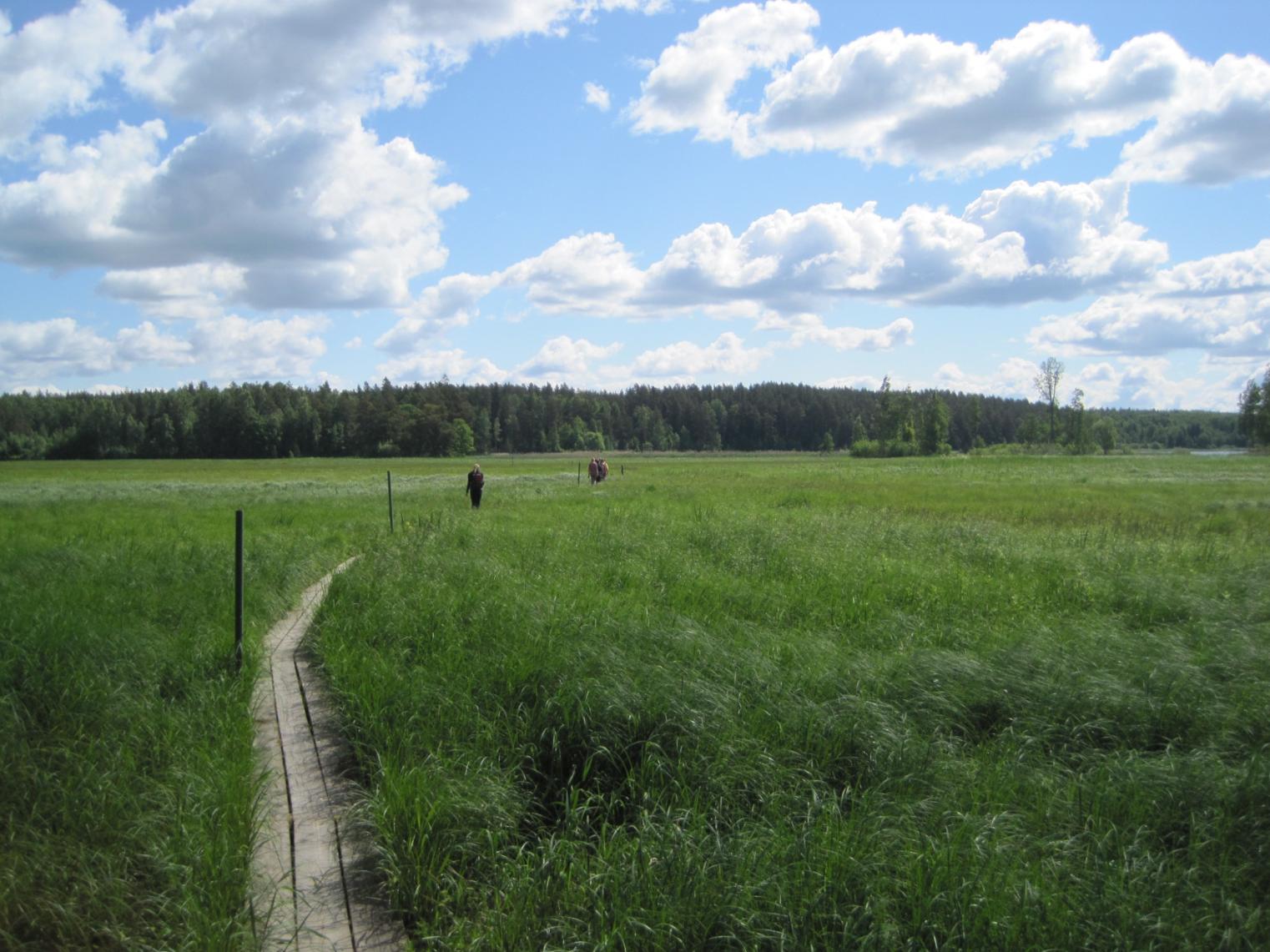 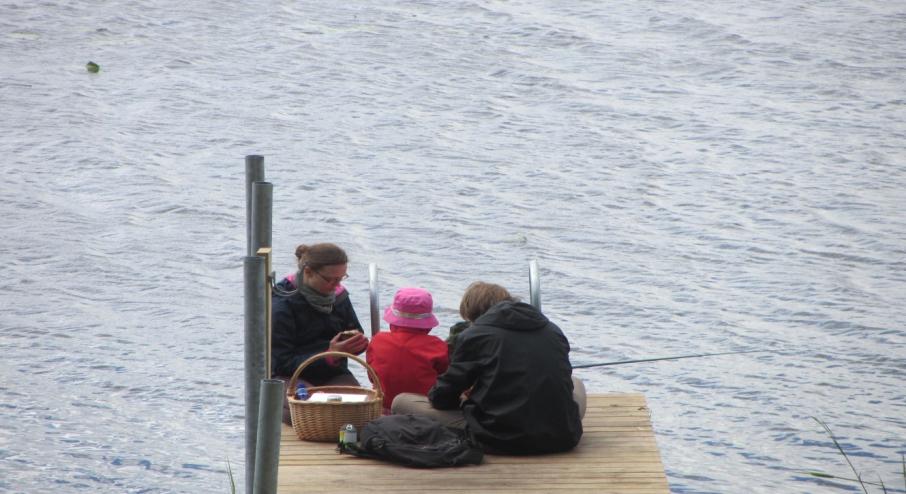 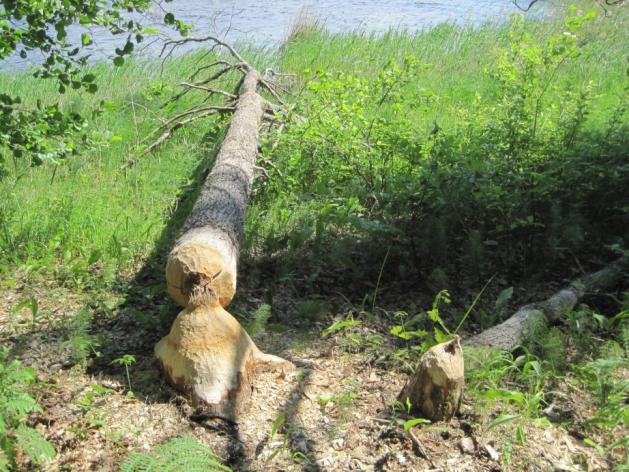 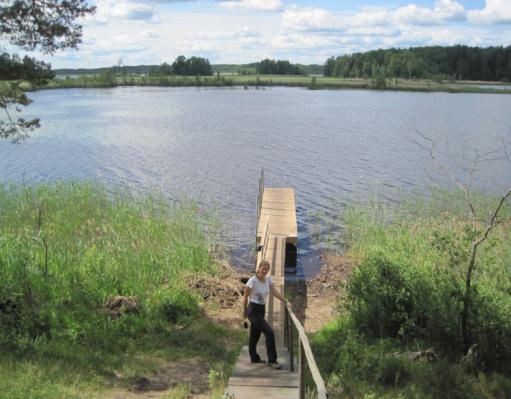 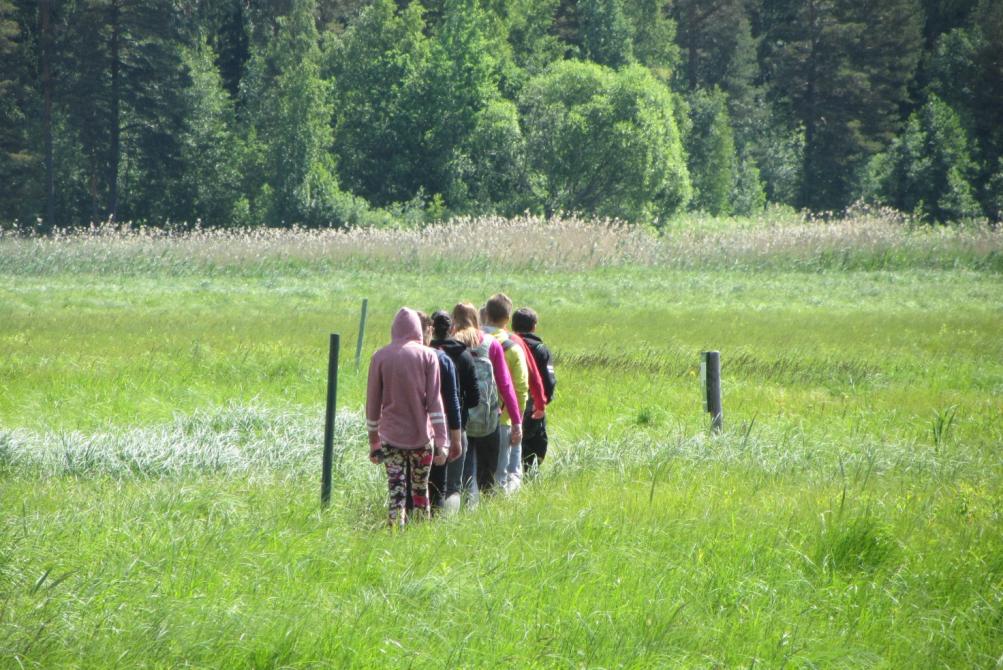 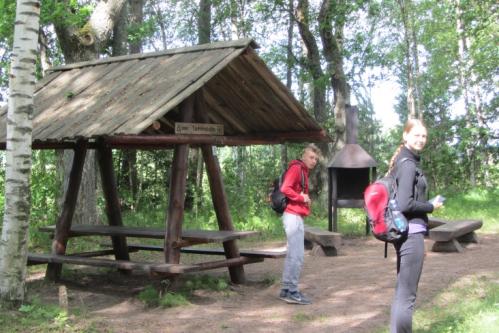 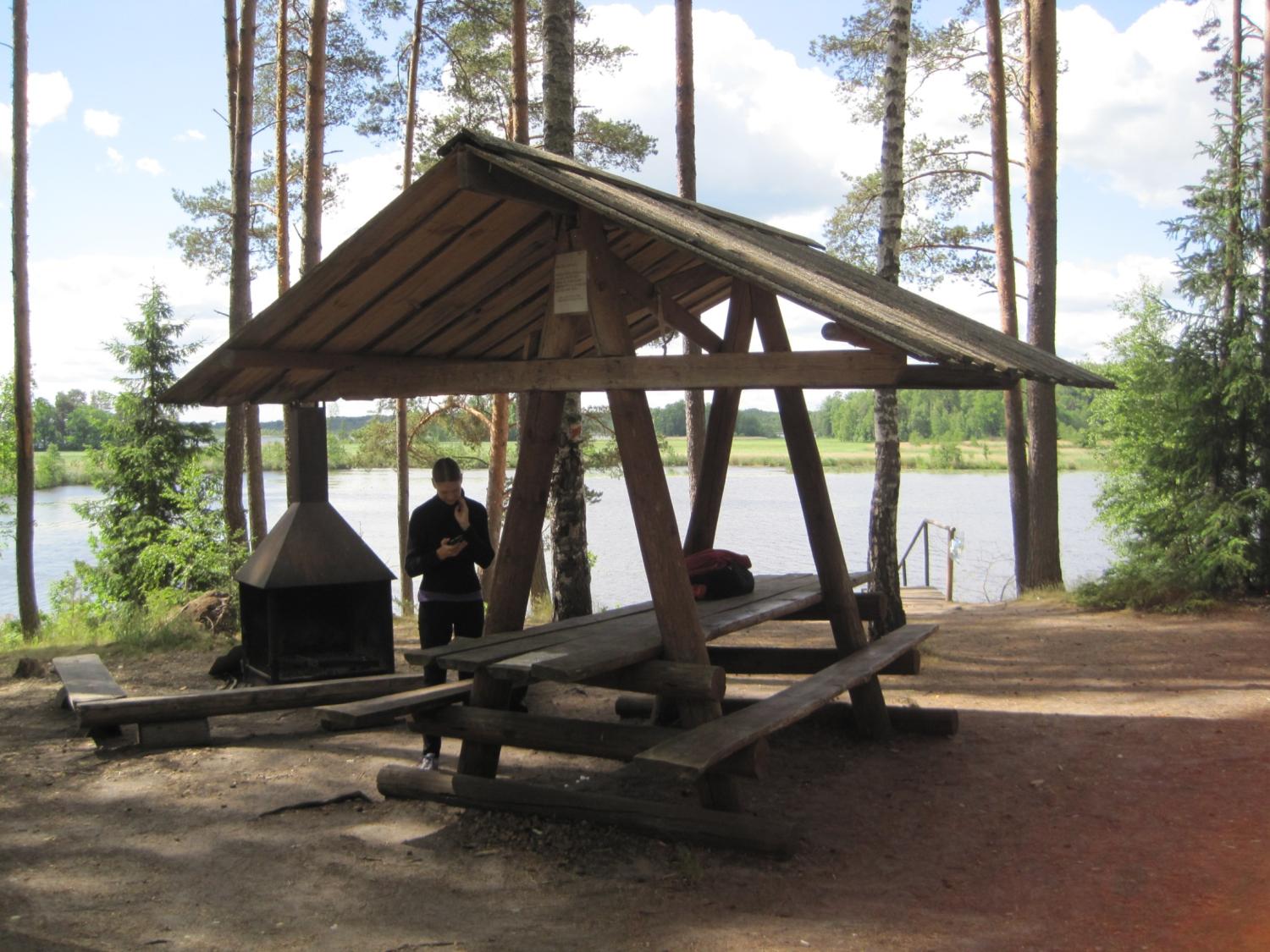 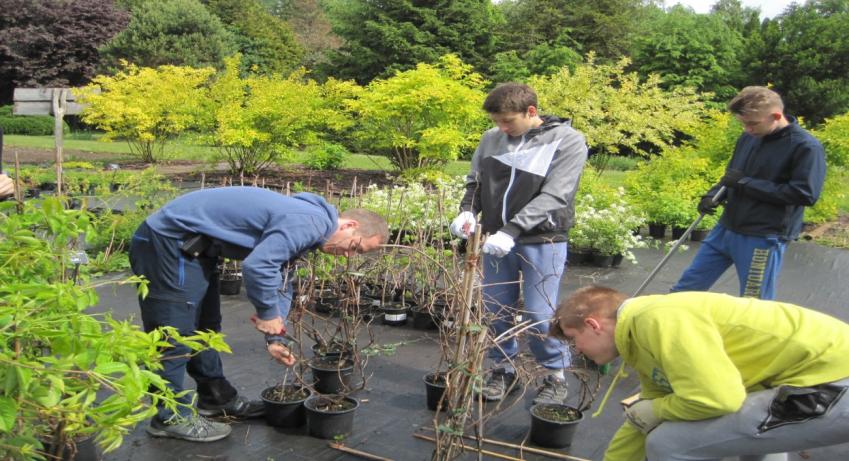 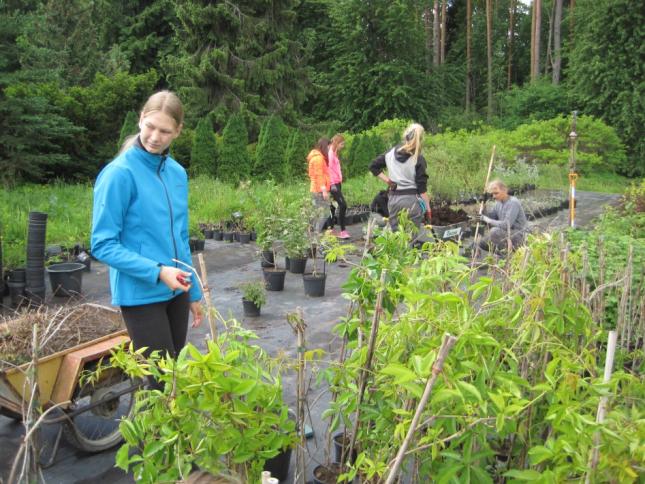 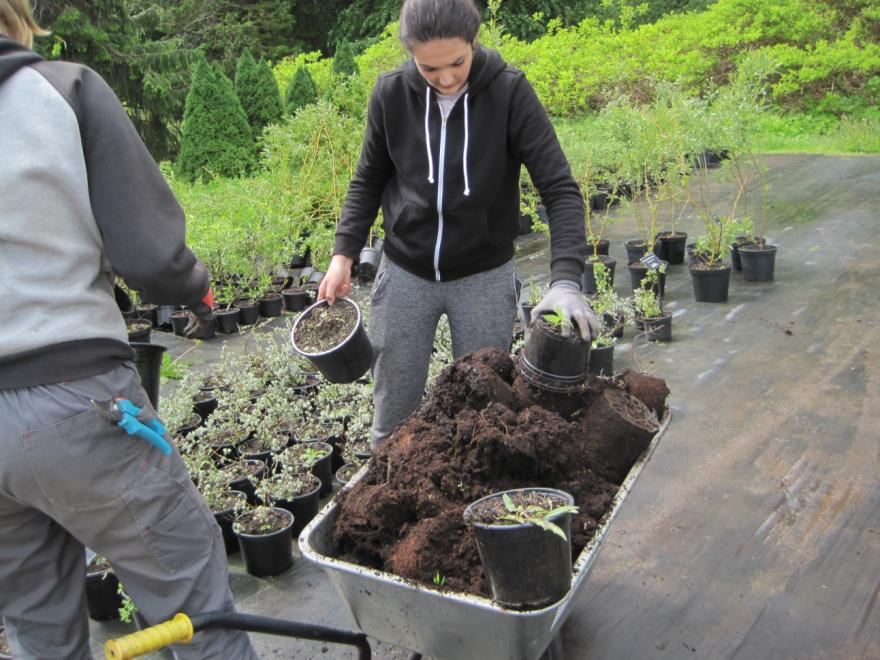 DELO V ŠOLSKEM ARBORETUMU
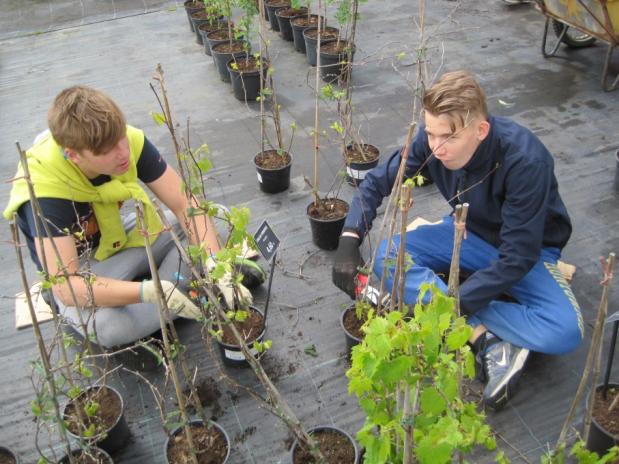 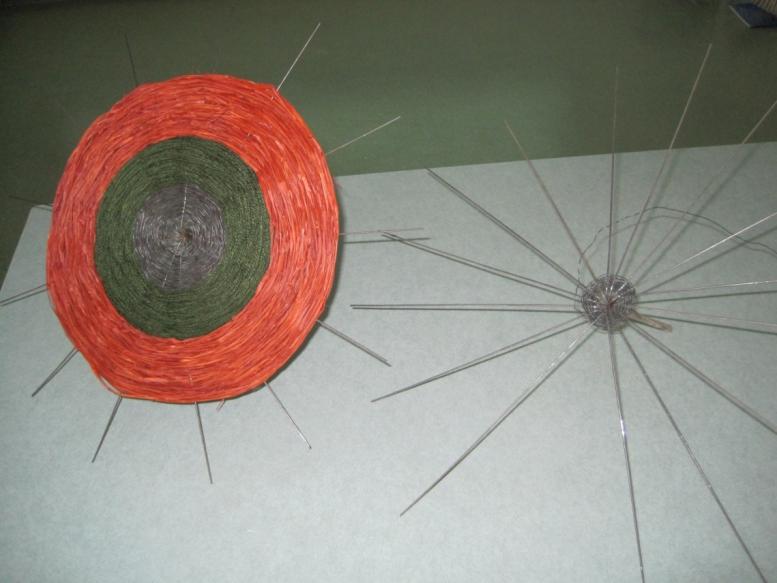 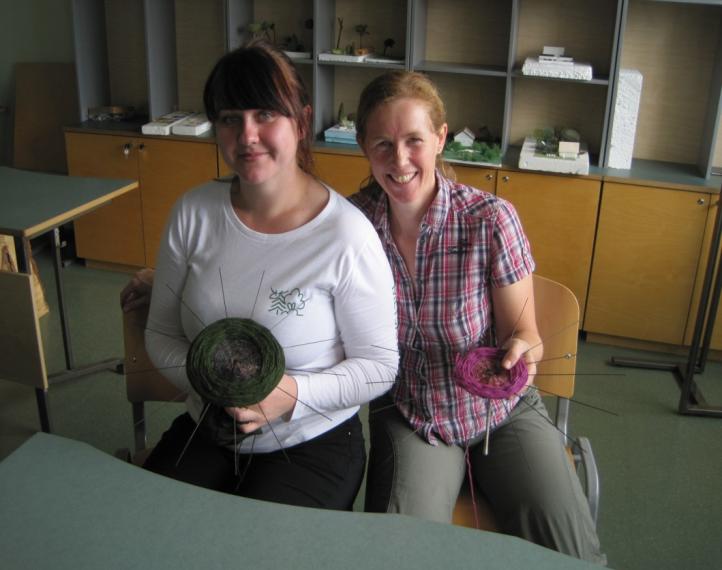 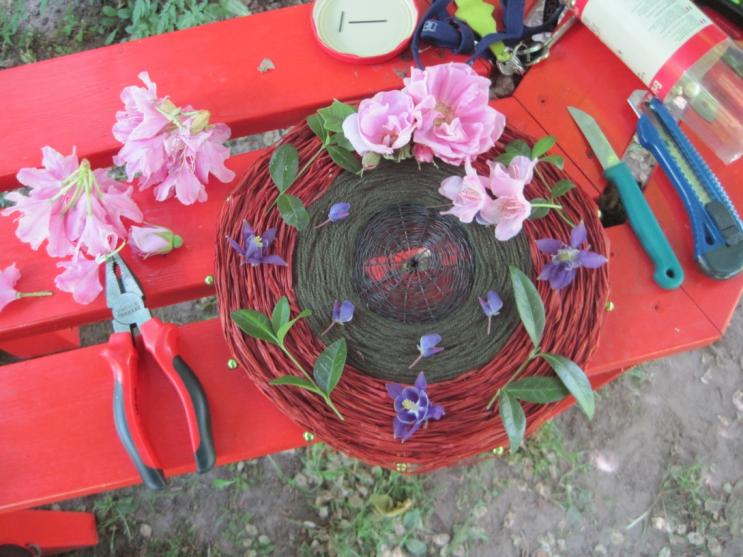 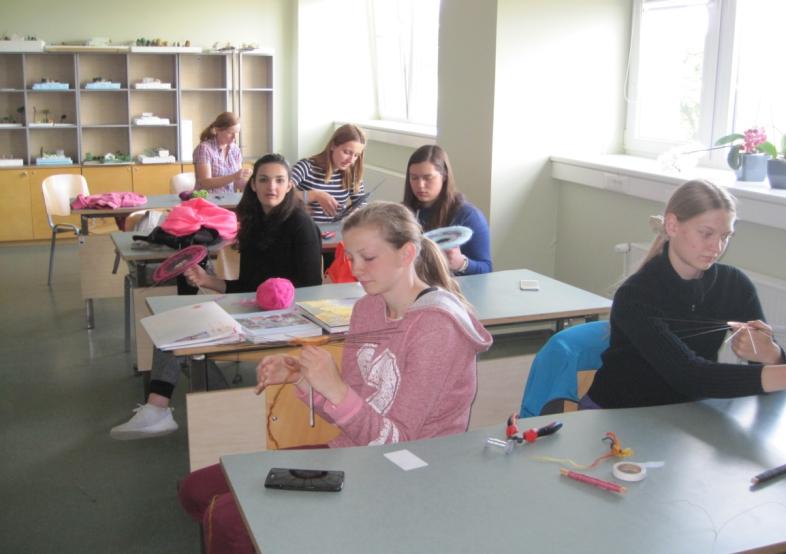 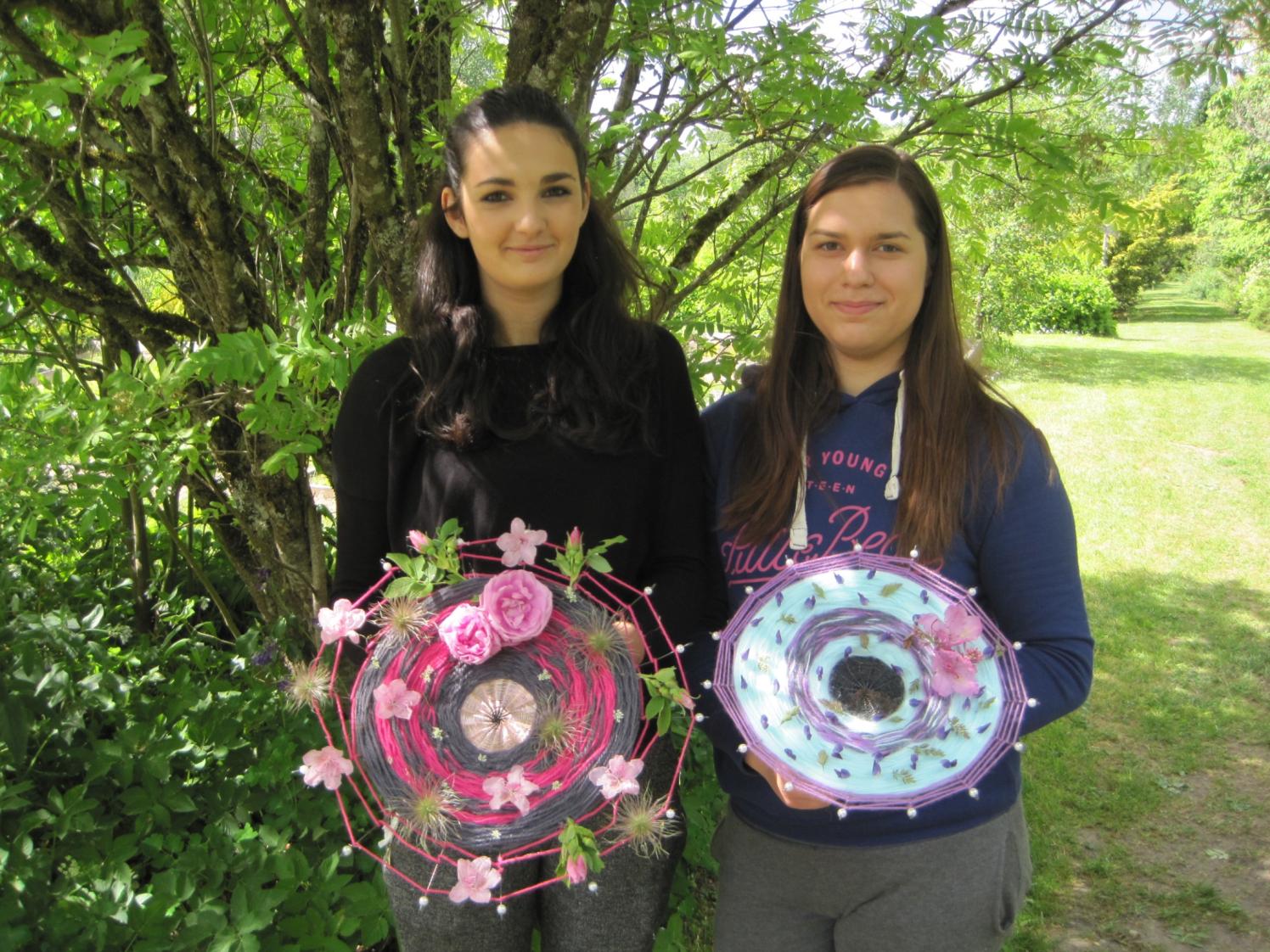 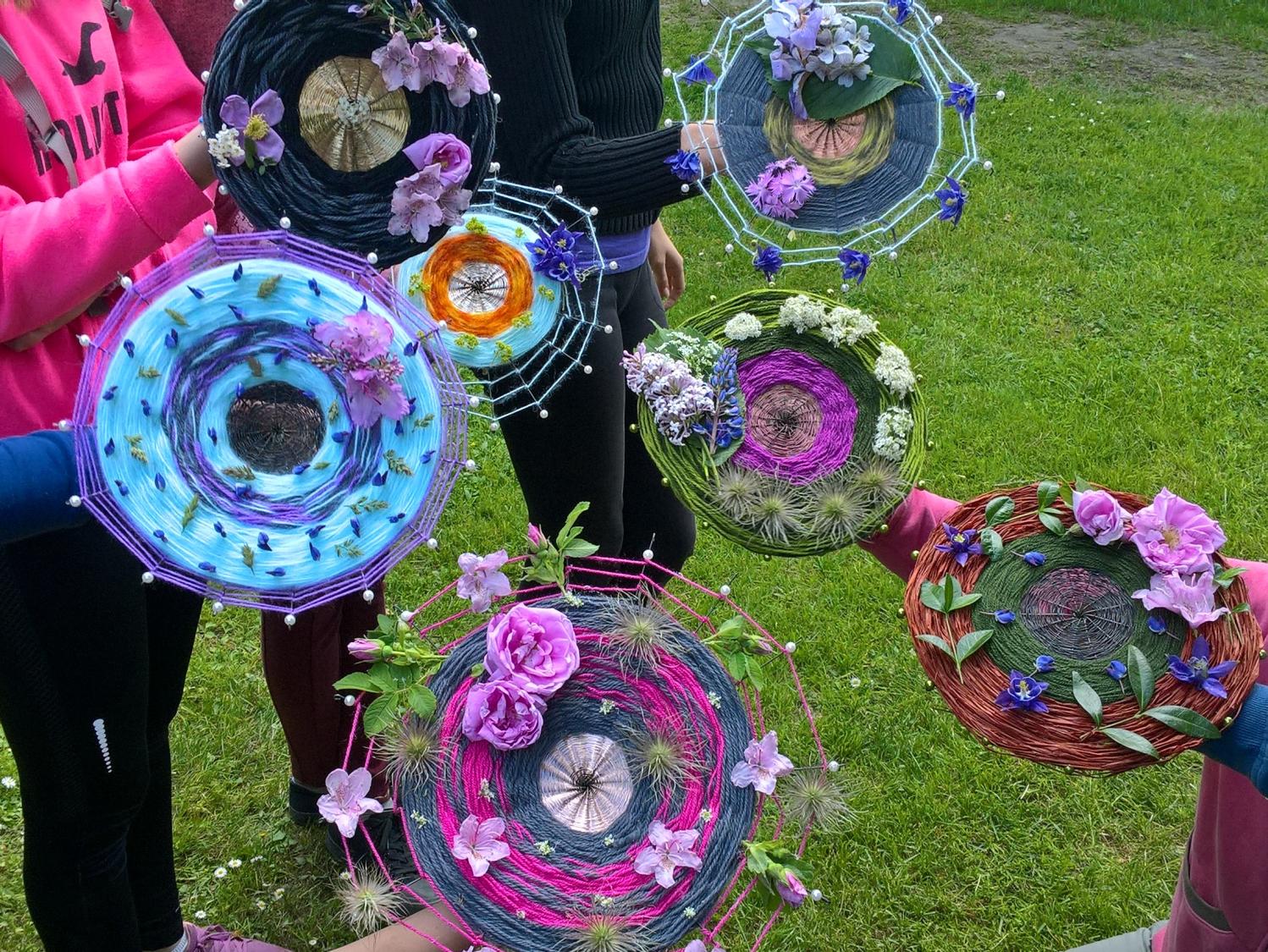 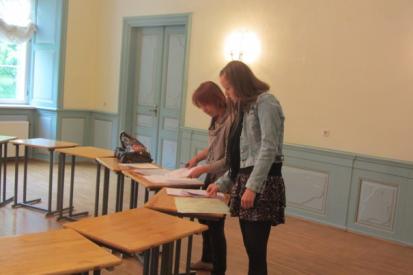 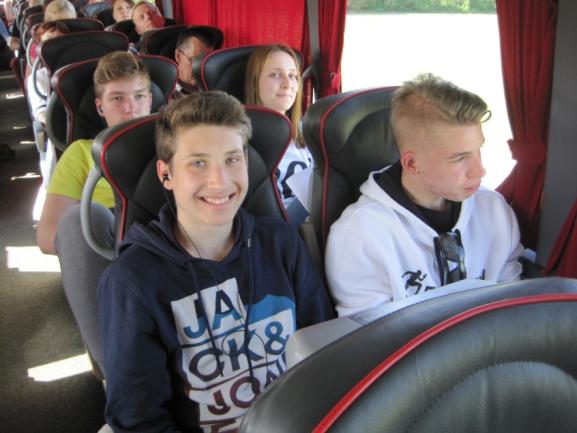 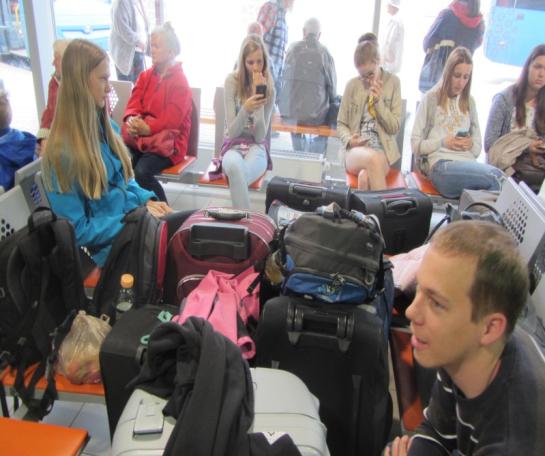 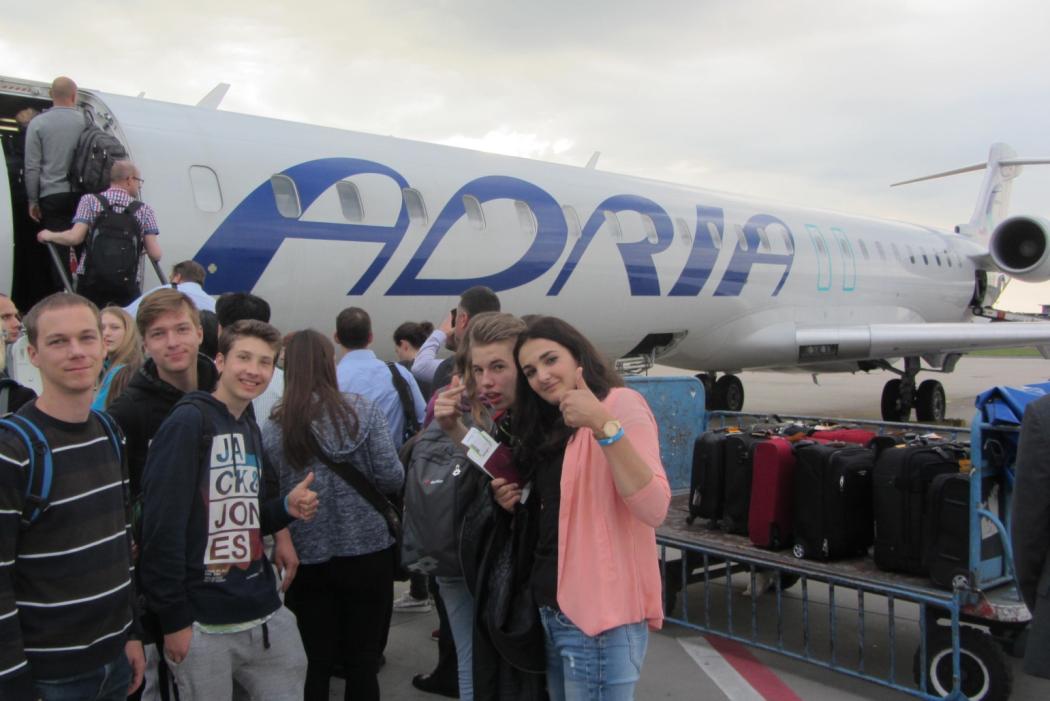 Ko si na Adrii, si že skoraj doma.
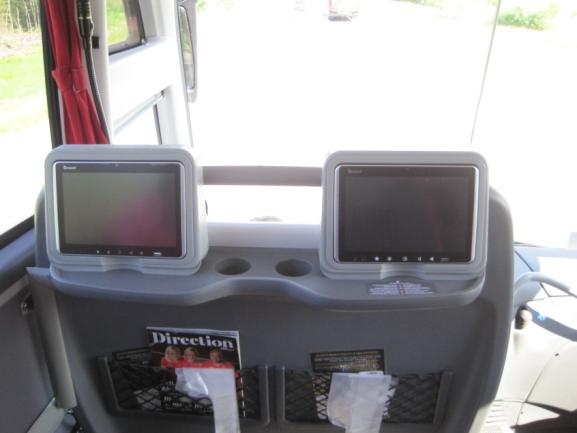 Kaj smo pridobili?
nova partnerska šola
izkušnje
potrditev svojega znanja
nove ideje
sporazumevanje v angleščini, ruščini
spoznavanje druge  kulture/dežele/šole/navad/ljudi
izdelava vodnika
HVALA

EU
BC Naklo -  Projektni pisarni (Špela)
 vodstvu šole